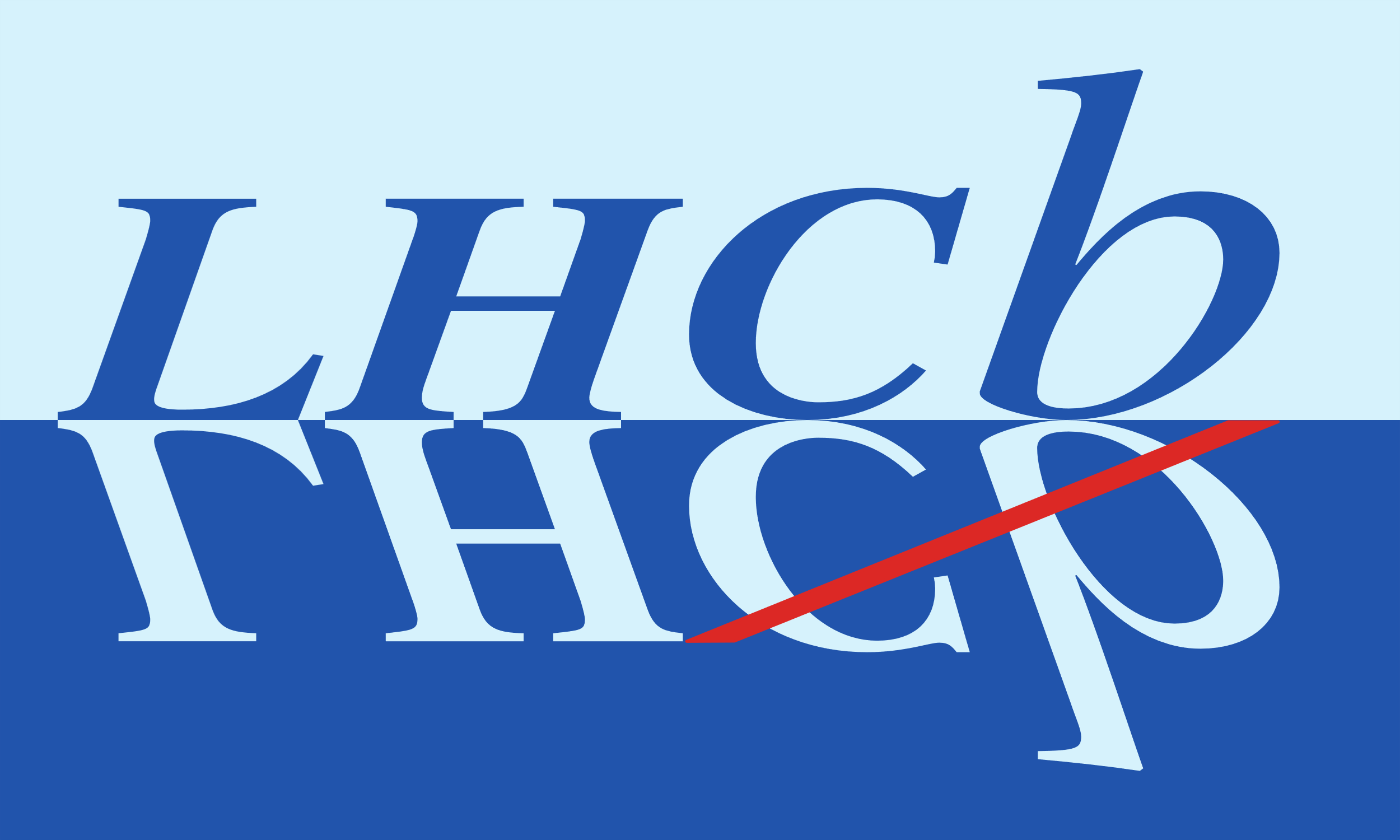 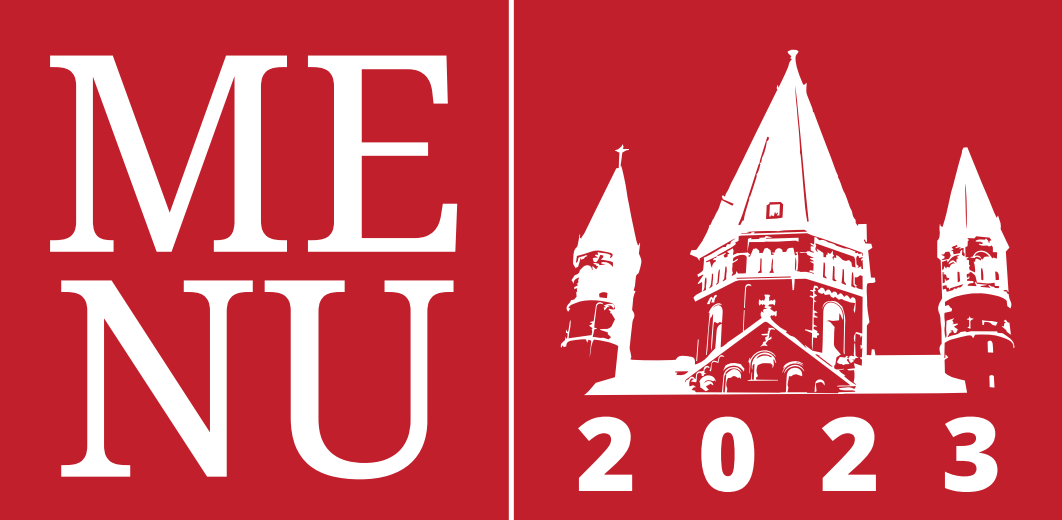 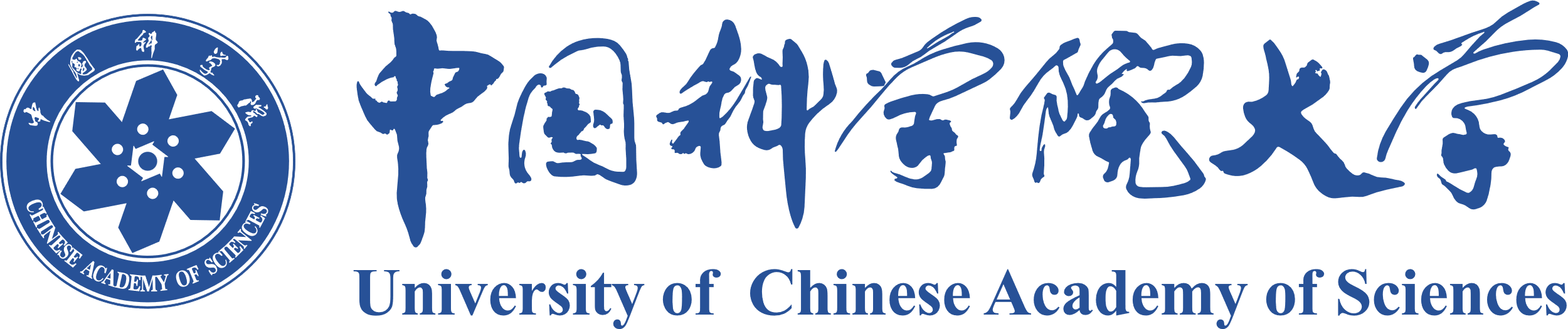 Hadron Spectroscopy at LHCb
Zan Ren*
(On behalf of the LHCb collaboration)
*School of Physical Sciences, University of Chinese Academy of Sciences

Oct 17, 2023 @ Mainz, Germany
Background review
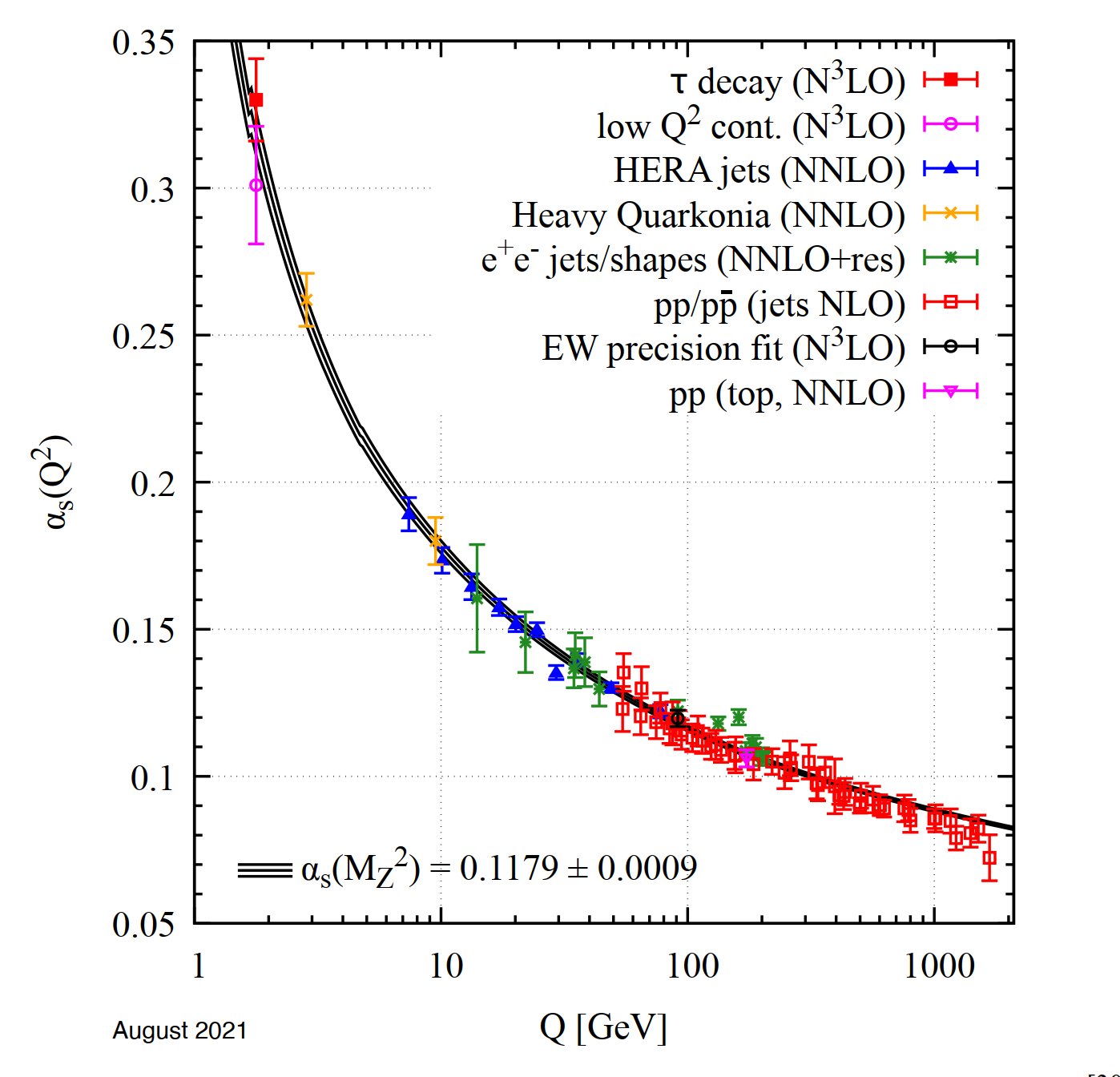 PDG Appendix
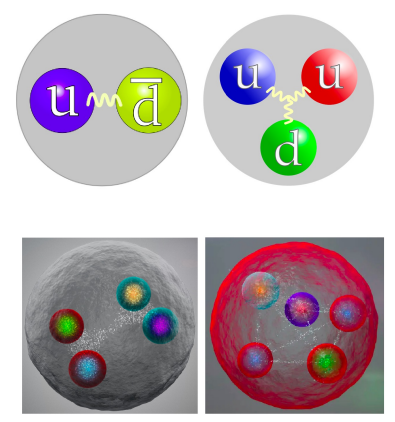 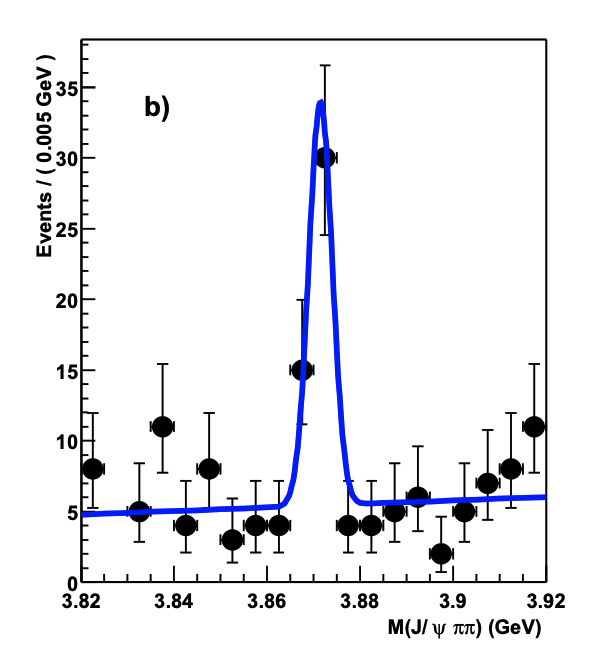 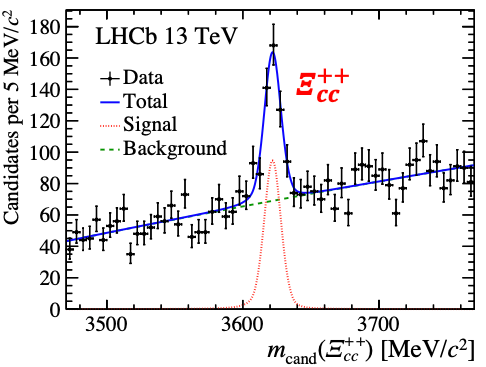 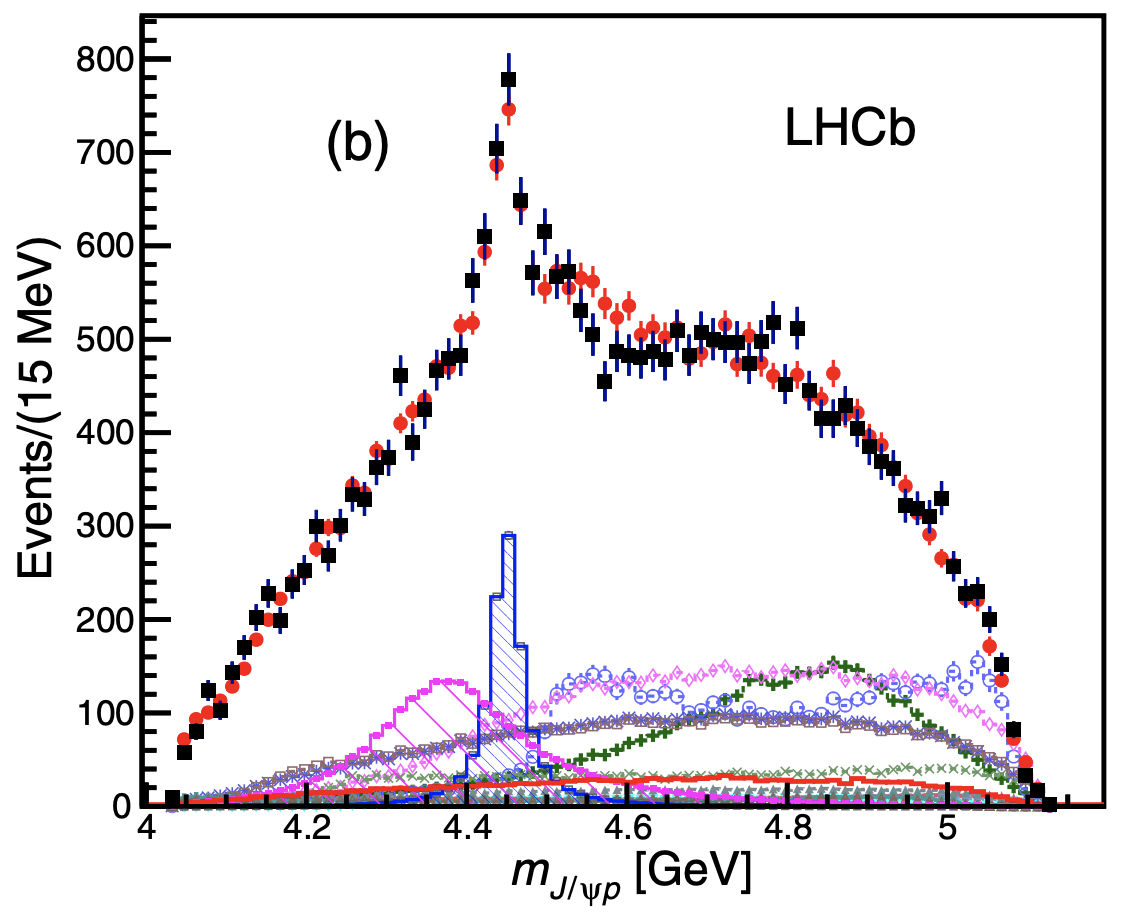 Belle
PRL115(2015)072001
1
PRL 91 (2003) 262001
Oct 17, 2023
Zan Ren @MENU 2023
PRL117(2017) 112001
Hadrons discovered by LHCb
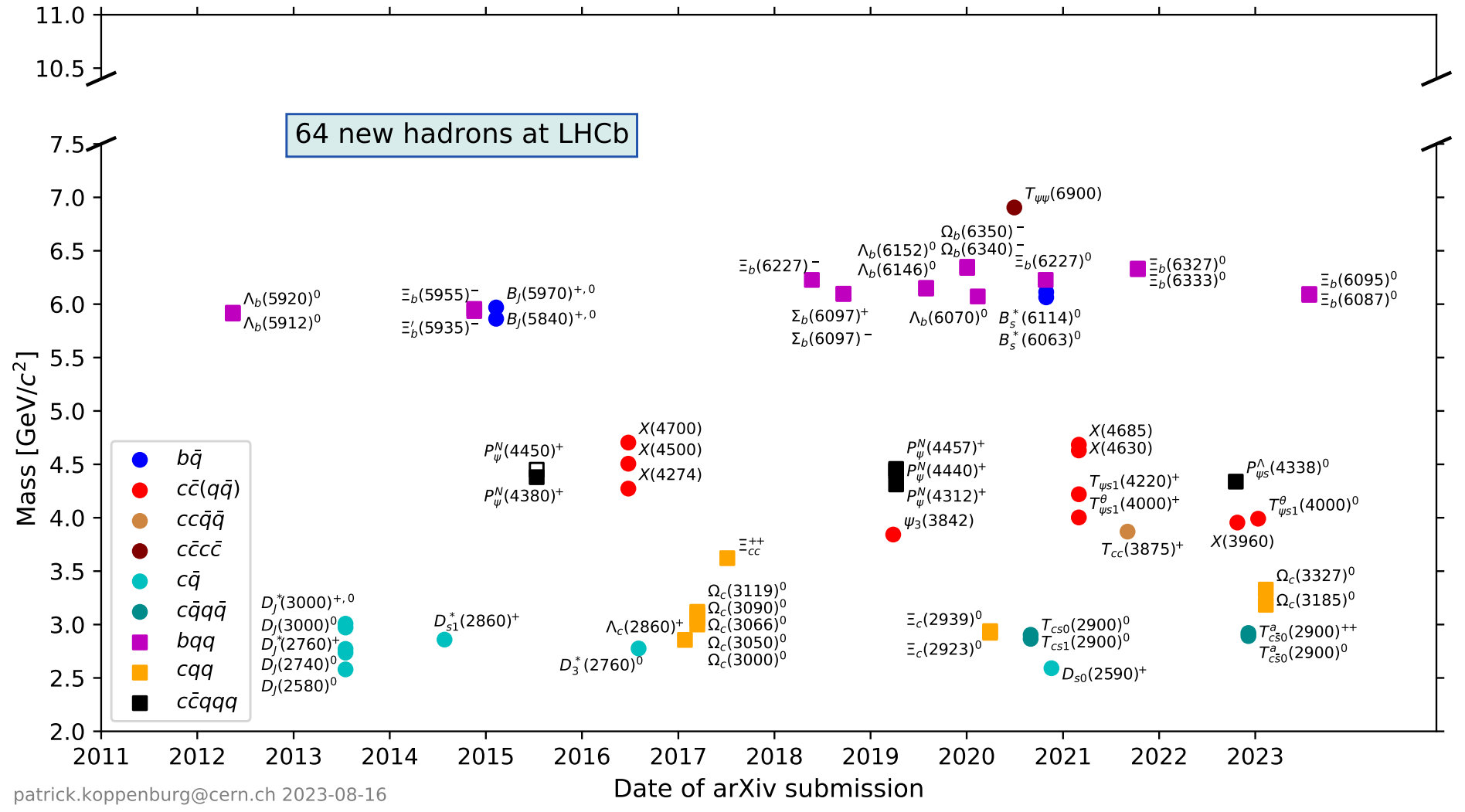 https://www.nikhef.nl/~pkoppenb/particles.html
30 new states since the last MENU conference
2
Oct 17, 2023
Zan Ren @MENU 2023
Results shown in this talk
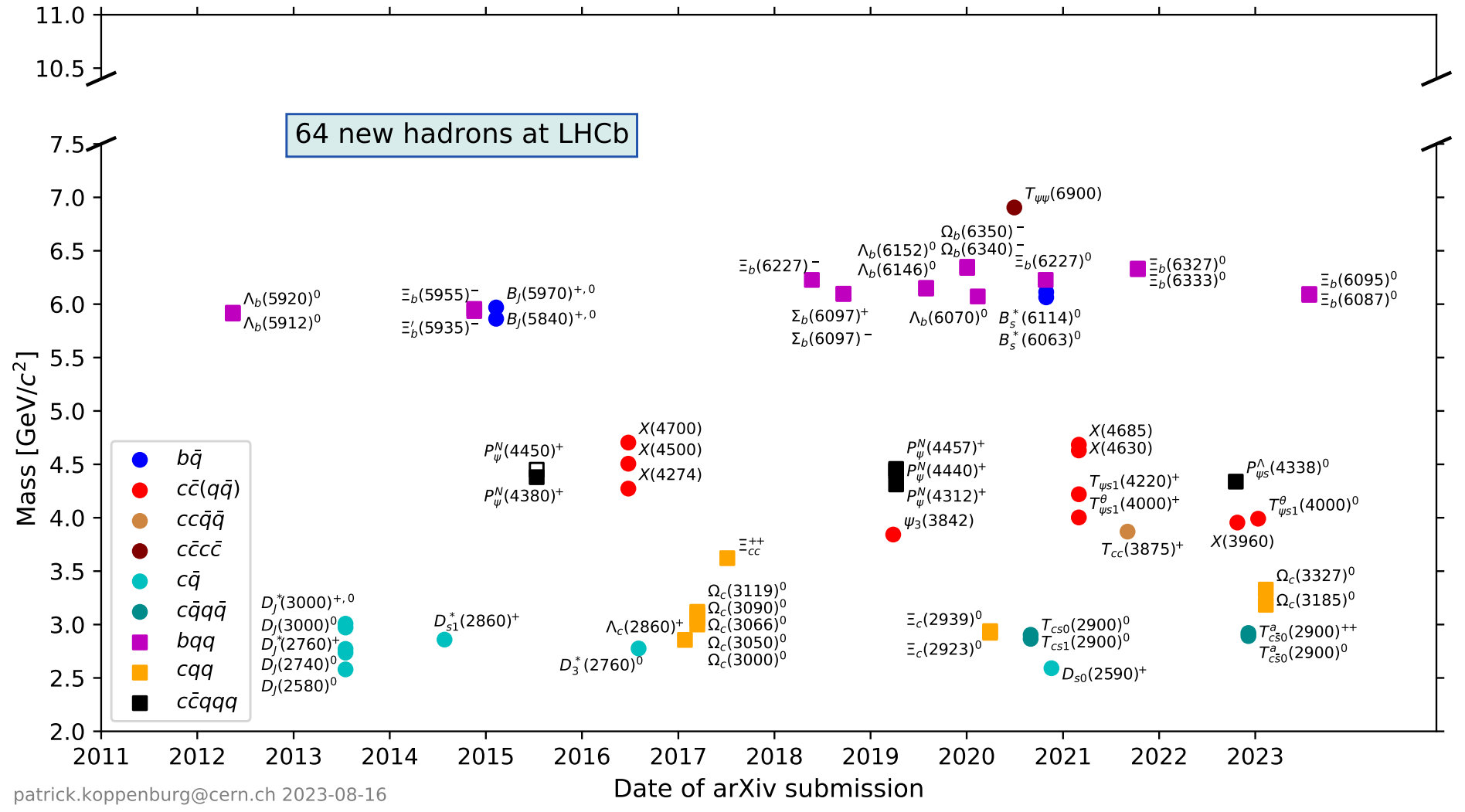 30 new states since the last MENU conference
PRL131 (2023)131902
arXiv:2307.13399, Accepted by PRL
PRD108 (2023) 072002
PRL131 (2023) 031901
PRL131 (2023) 131901
PRL131 (2023) 041902
3
Oct 17, 2023
Zan Ren @MENU 2023
Results not specially included in this talk
…… but worth mentioning
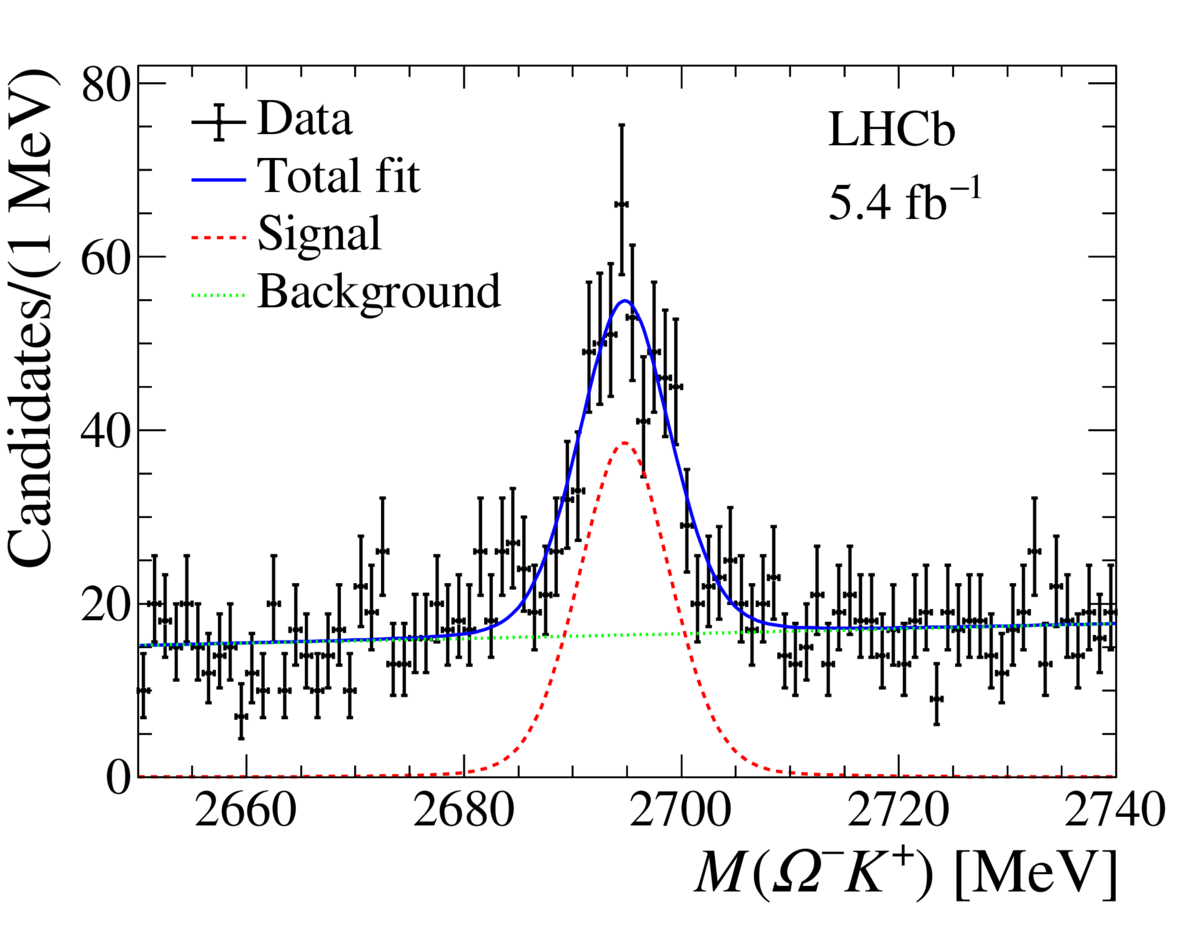 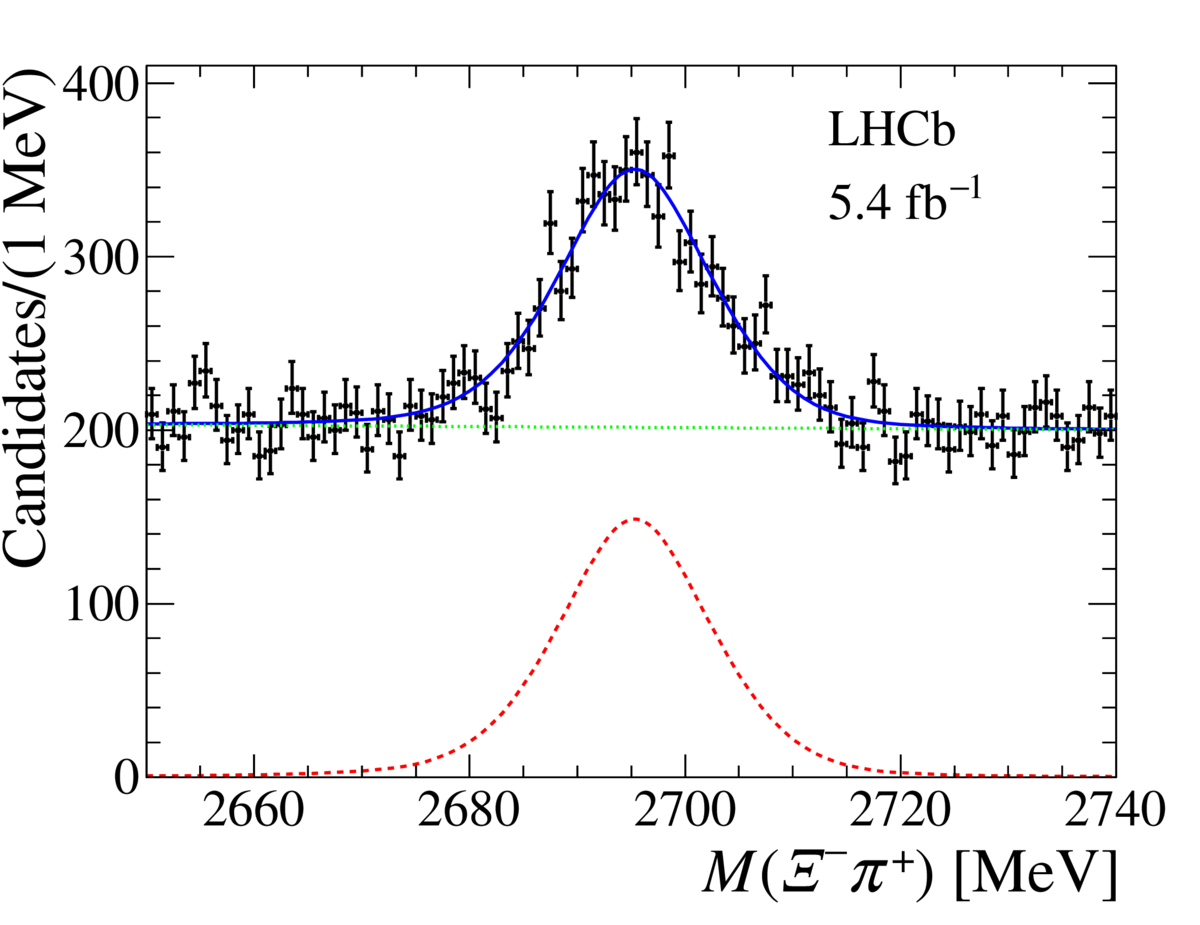 arXiv:2308.08512
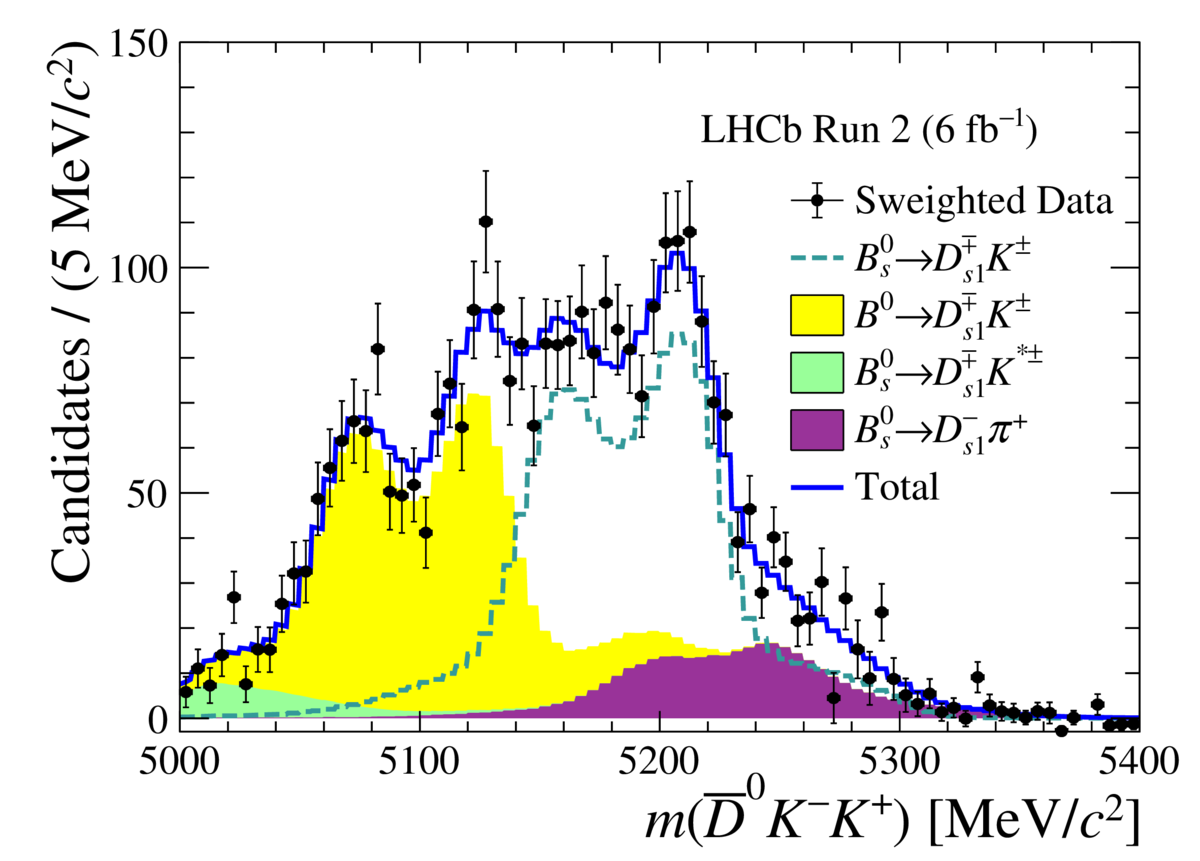 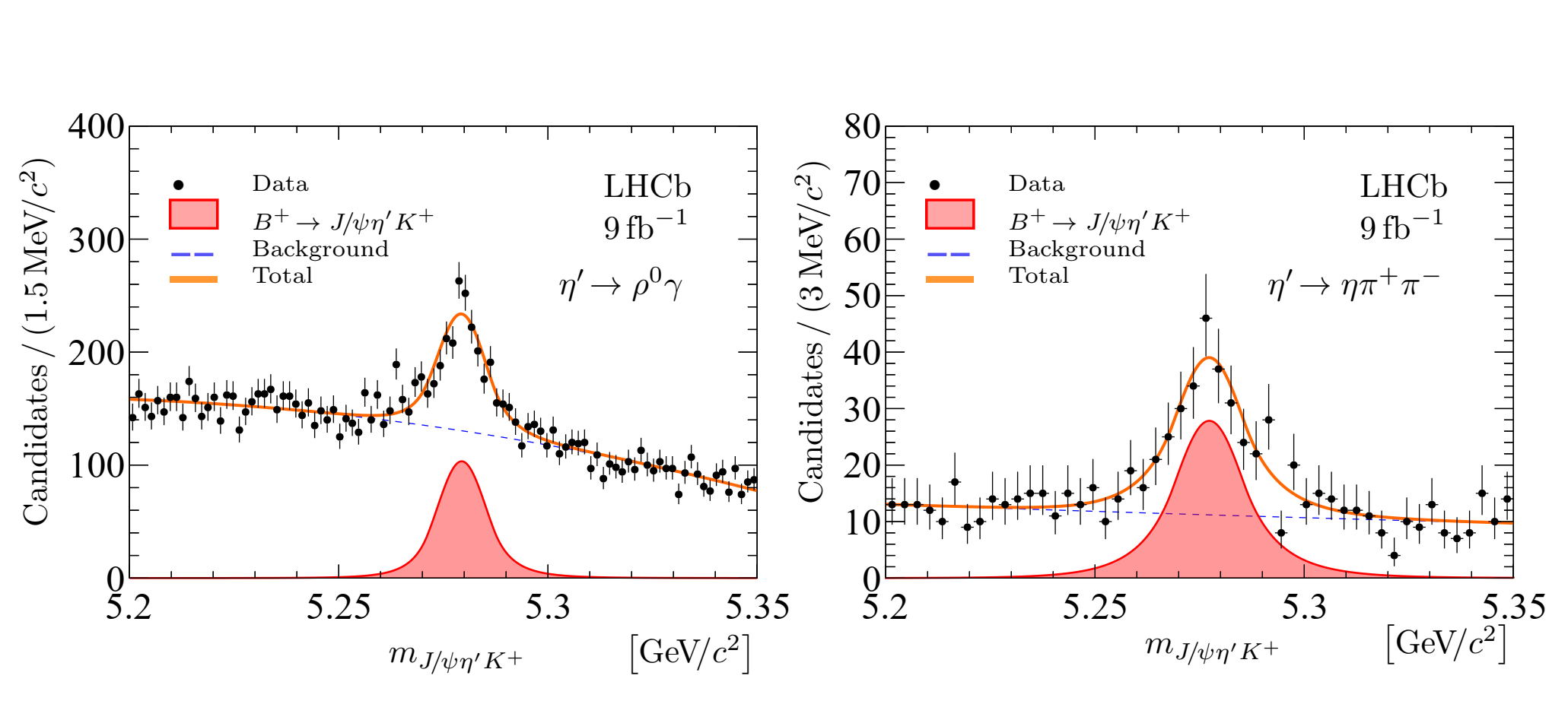 See Marian Stahl’s talk in the parallel session
arXiv:2308.00587
JHEP08(2023)174
JHEP07(2023)084
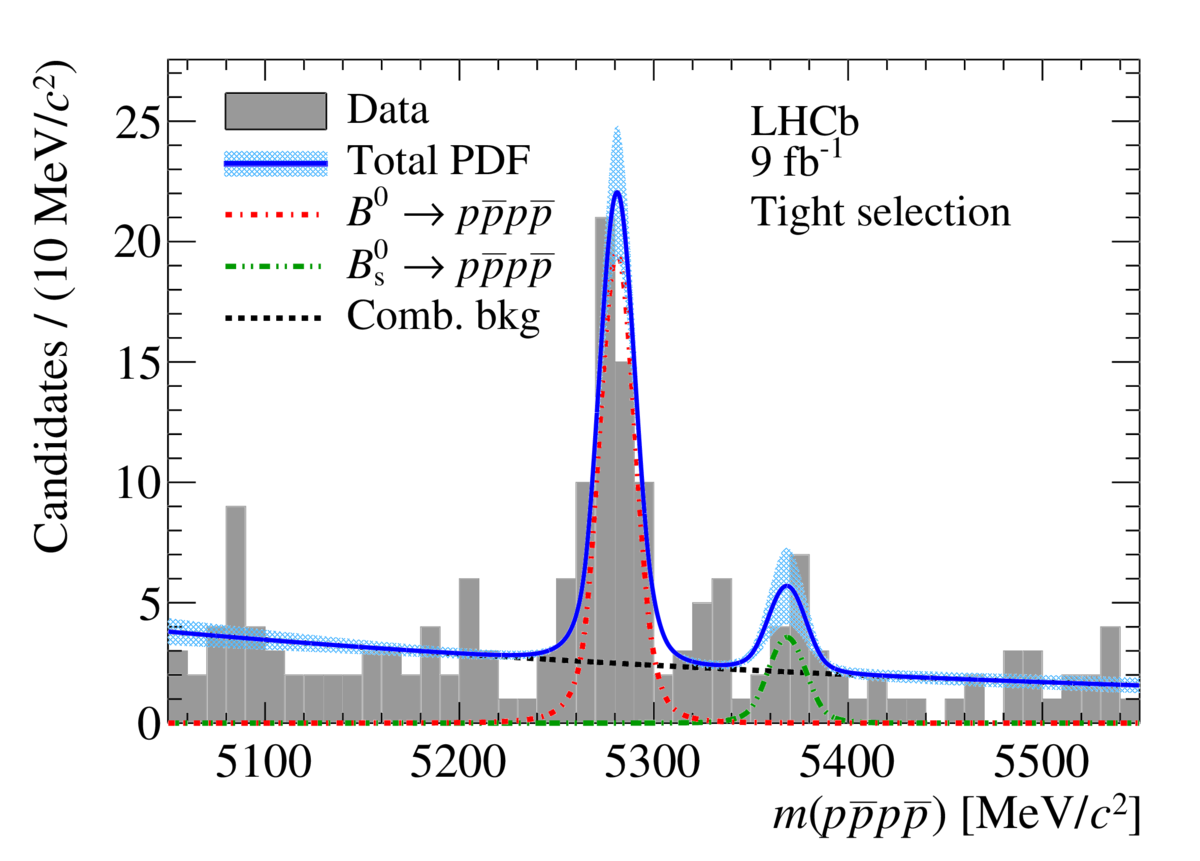 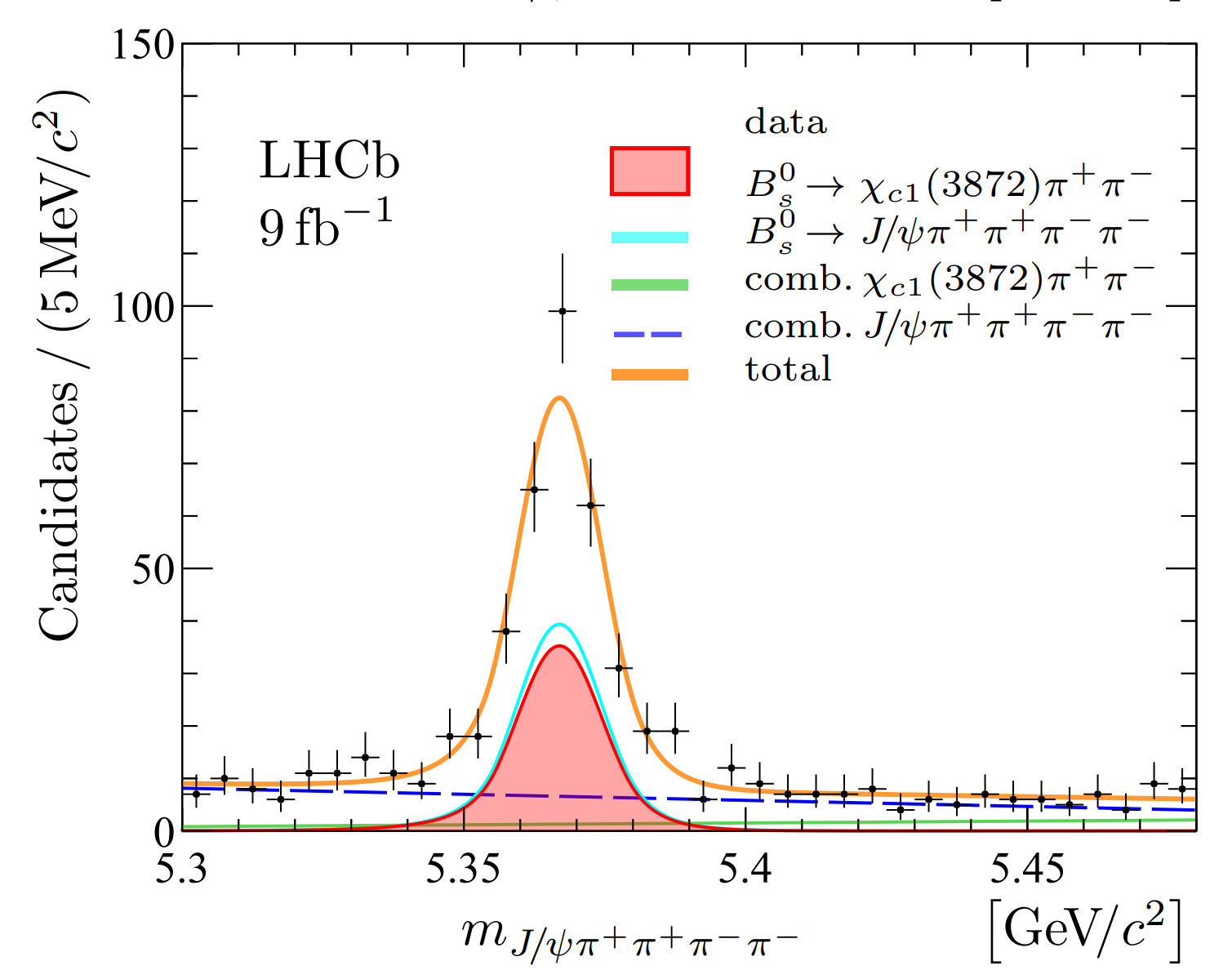 JHEP07(2023)204
PRL131 (2023) 091901
arXiv:2206.15233
4
Oct 17, 2023
LHCb detector
Single-arm, forward. Specifically designed for heavy-flavour physics.
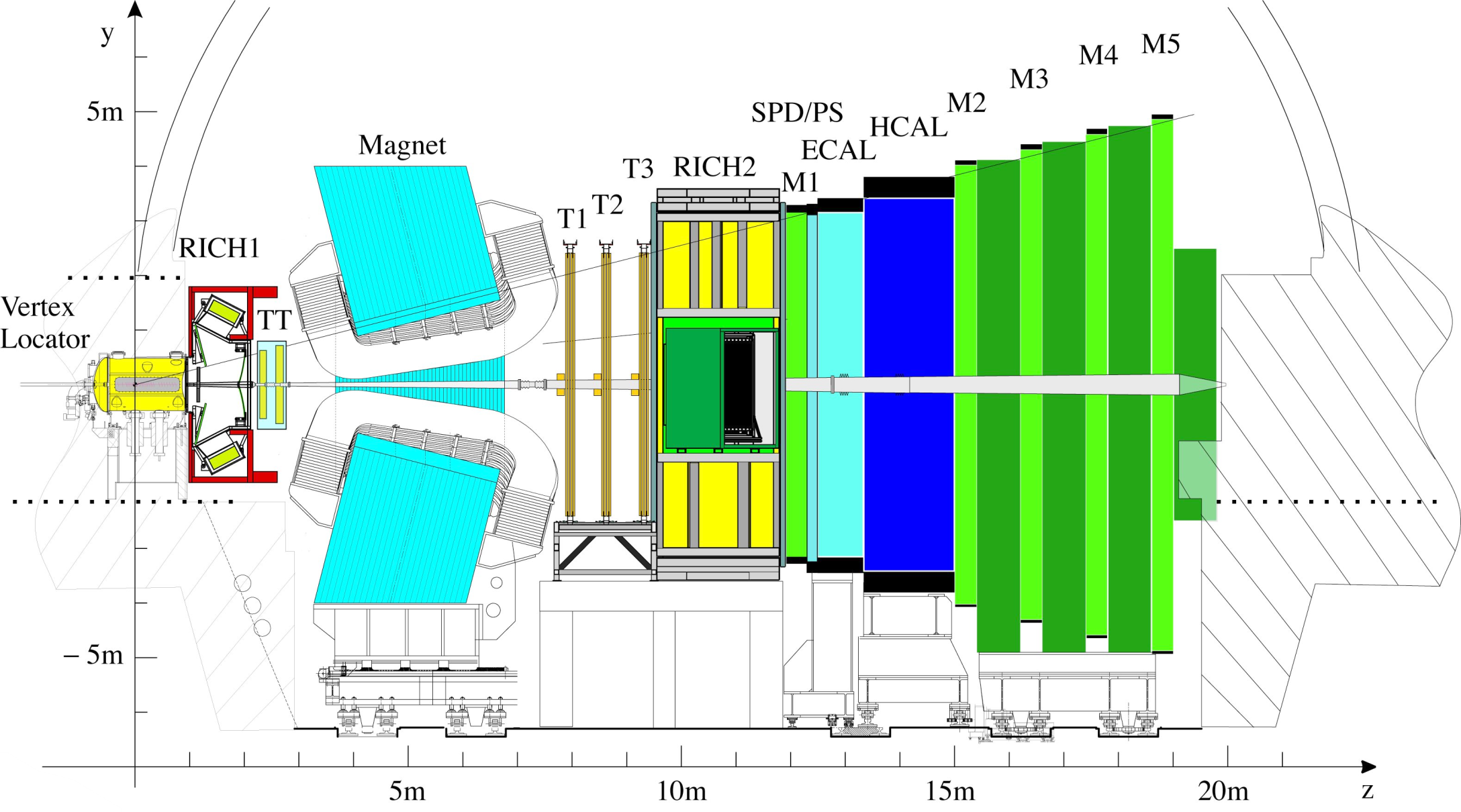 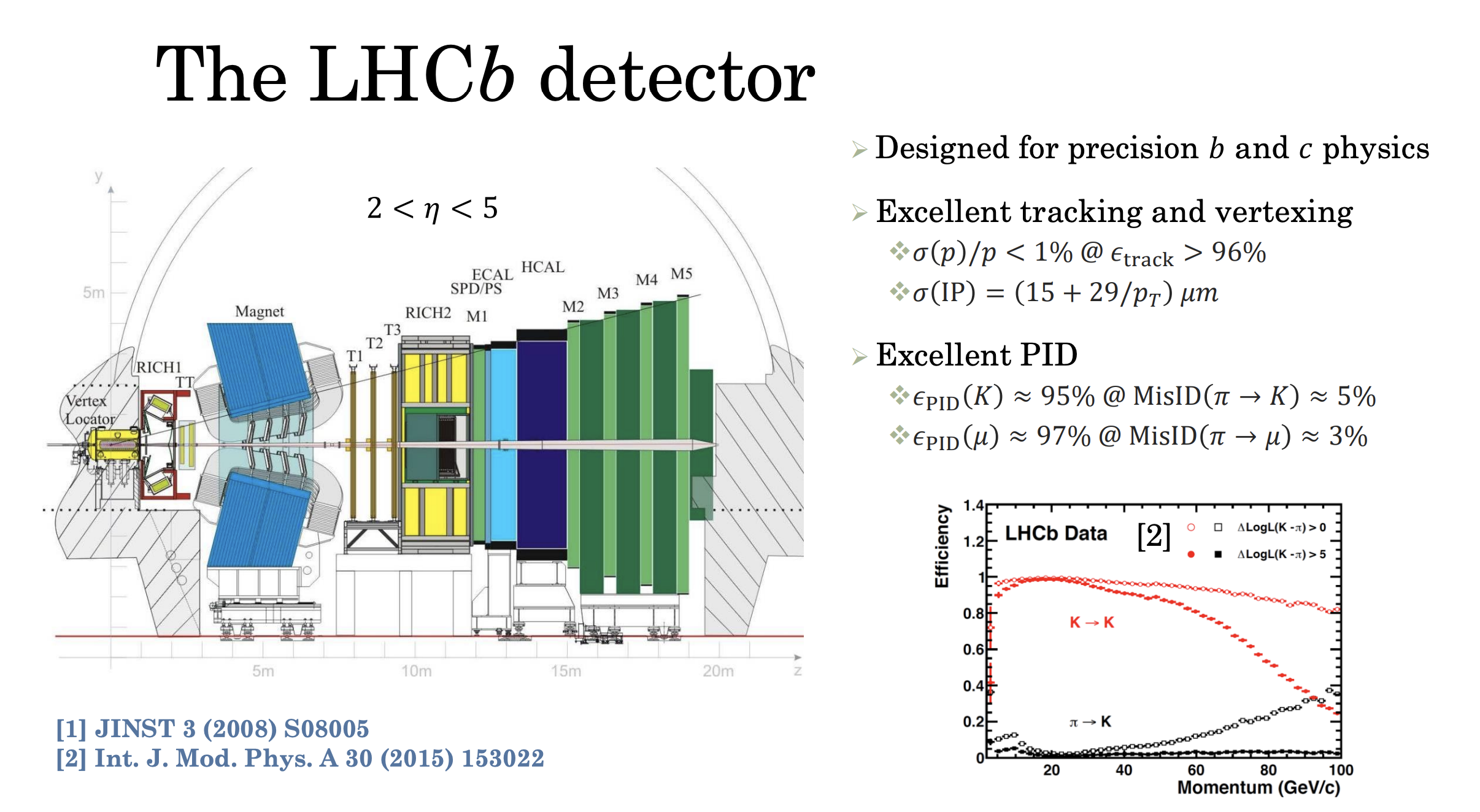 p
p
JINST3 (2008) S08005
IJMPA 30 (2015) 1530022
5
Oct 17, 2023
Zan Ren @MENU 2023
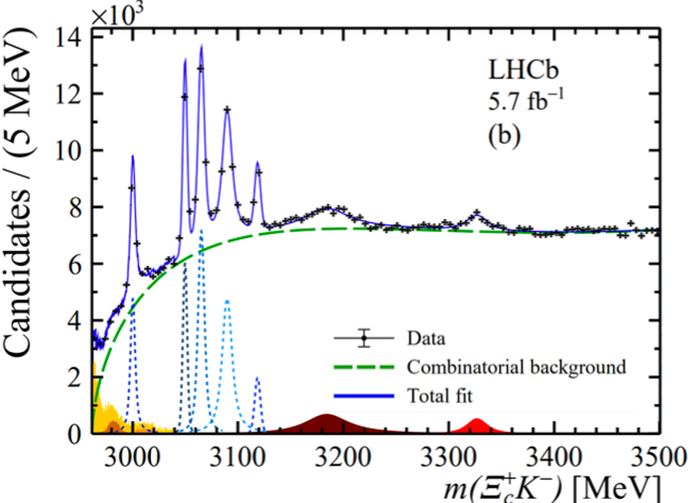 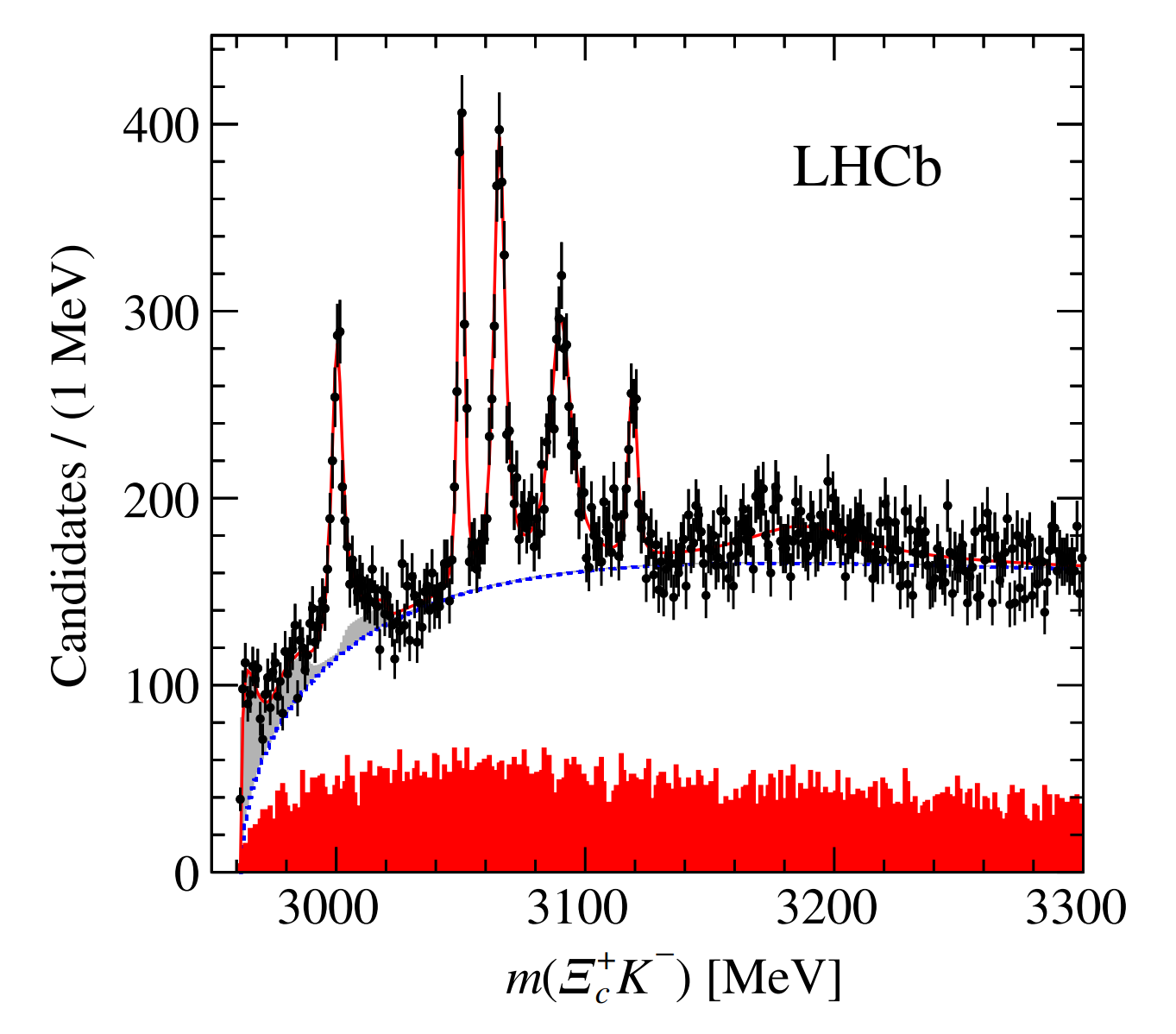 Run 1
PRL118(2017) 182001
PRL131(2023)131902
6
Oct 17, 2023
Zan Ren @MENU 2023
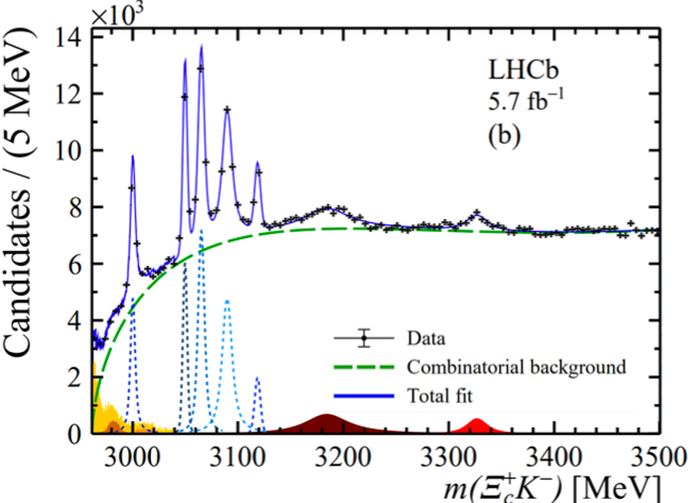 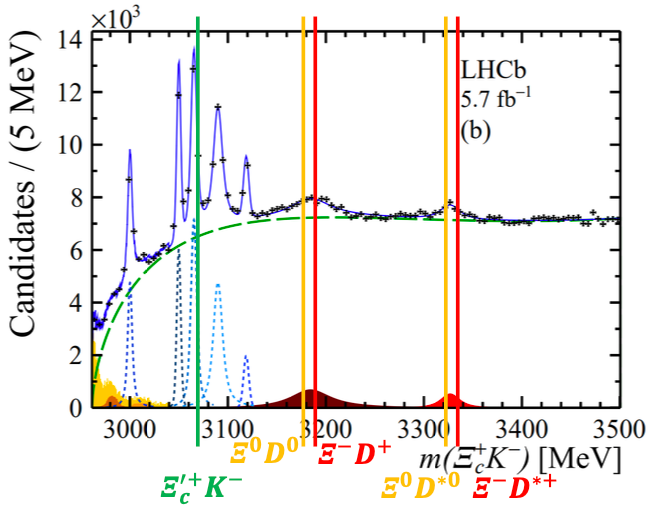 PRL131(2023)131902
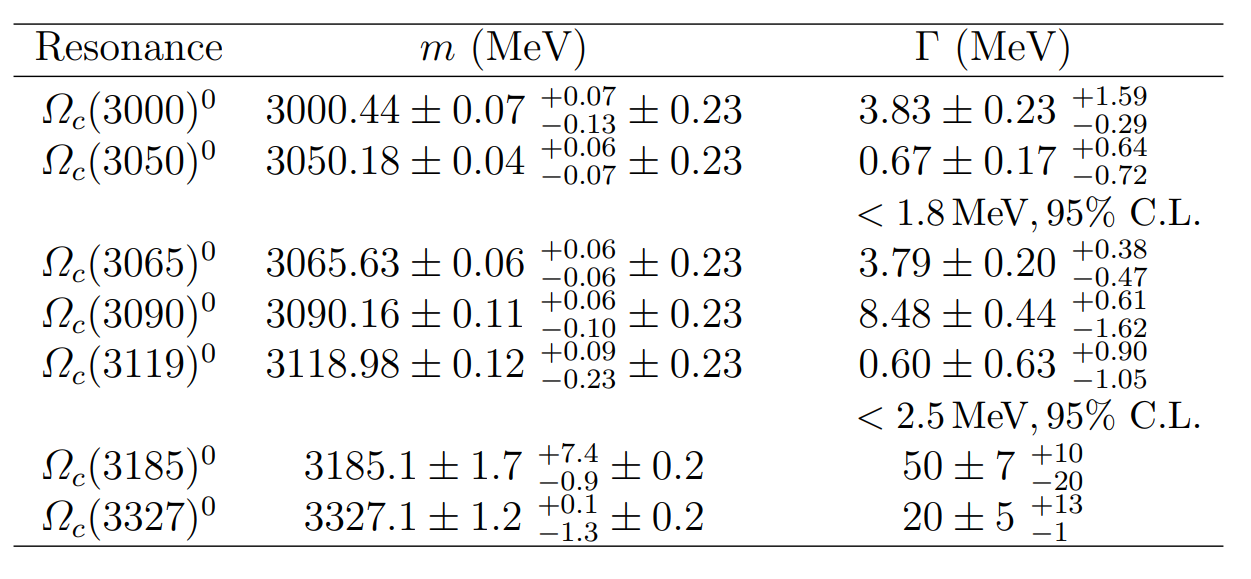 confirmed
new
7
Oct 17, 2023
Zan Ren @MENU 2023
arXiv:2307.13399, Accepted by PRL
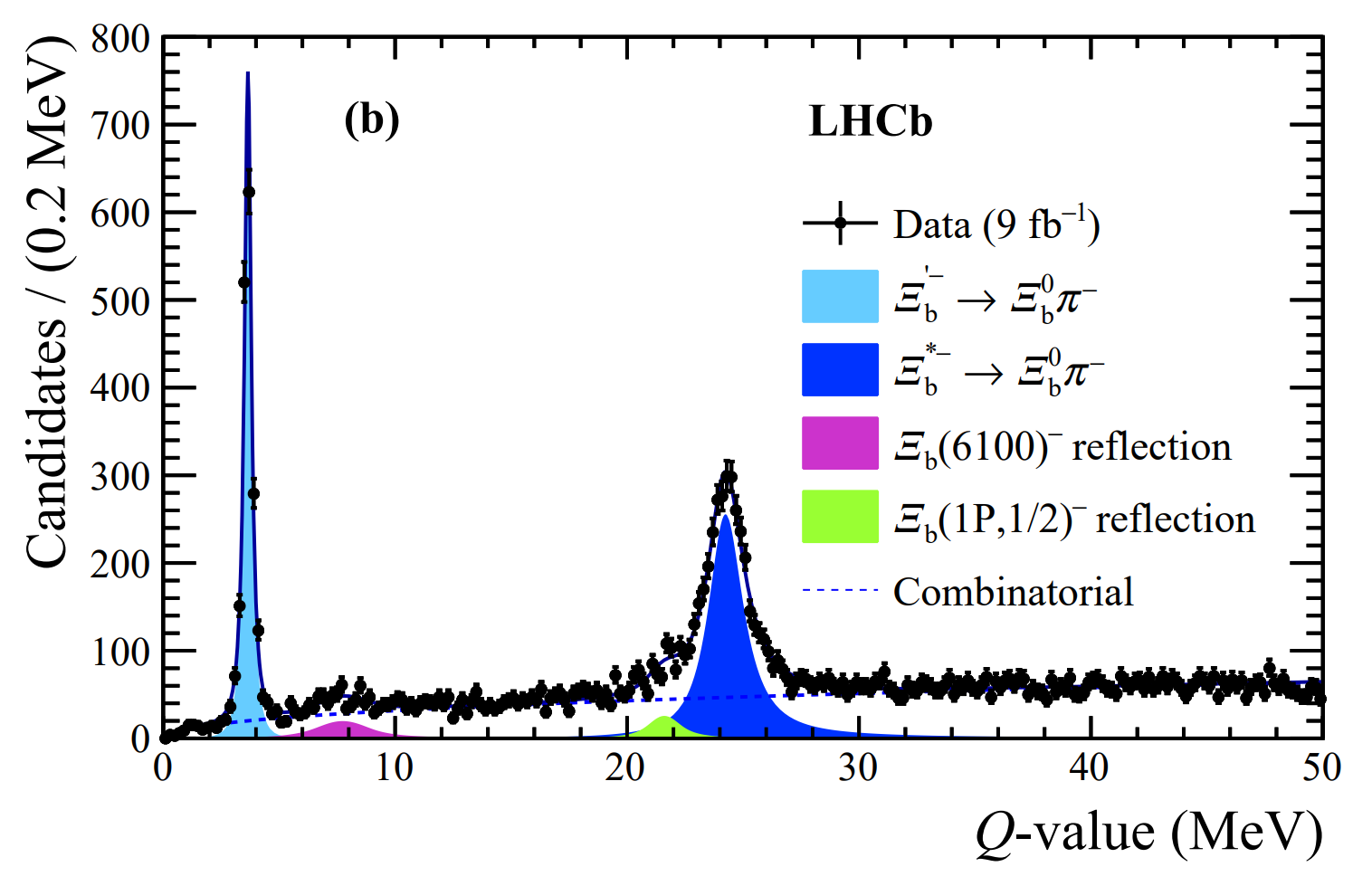 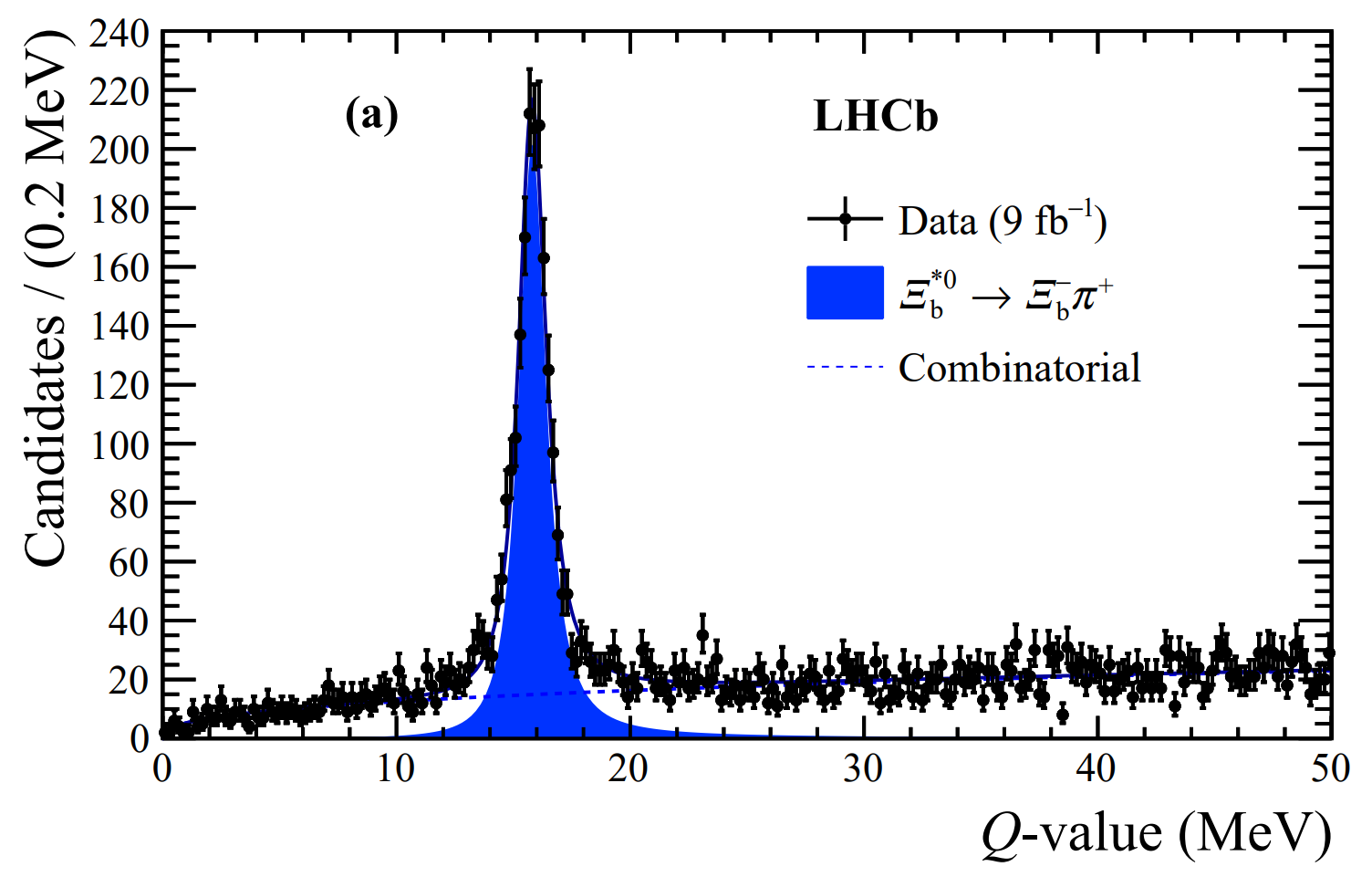 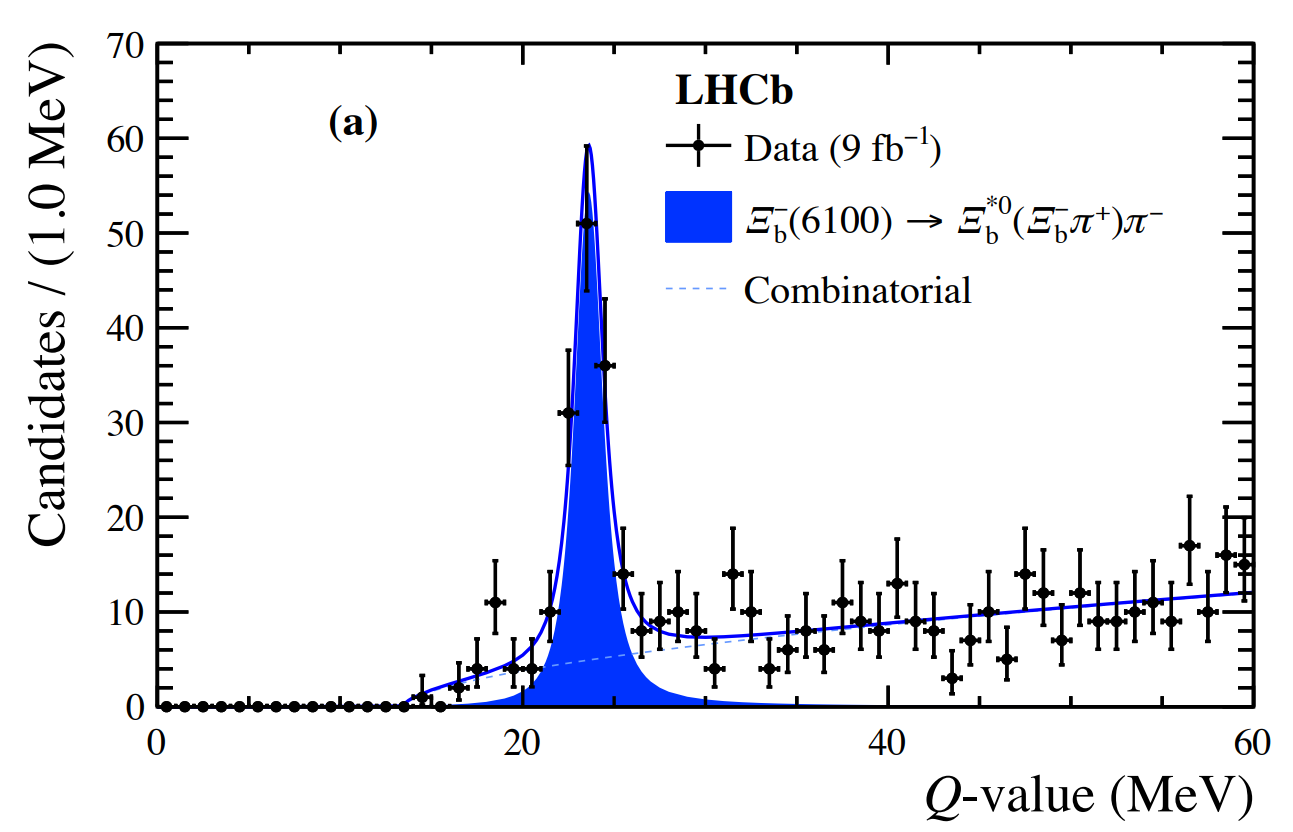 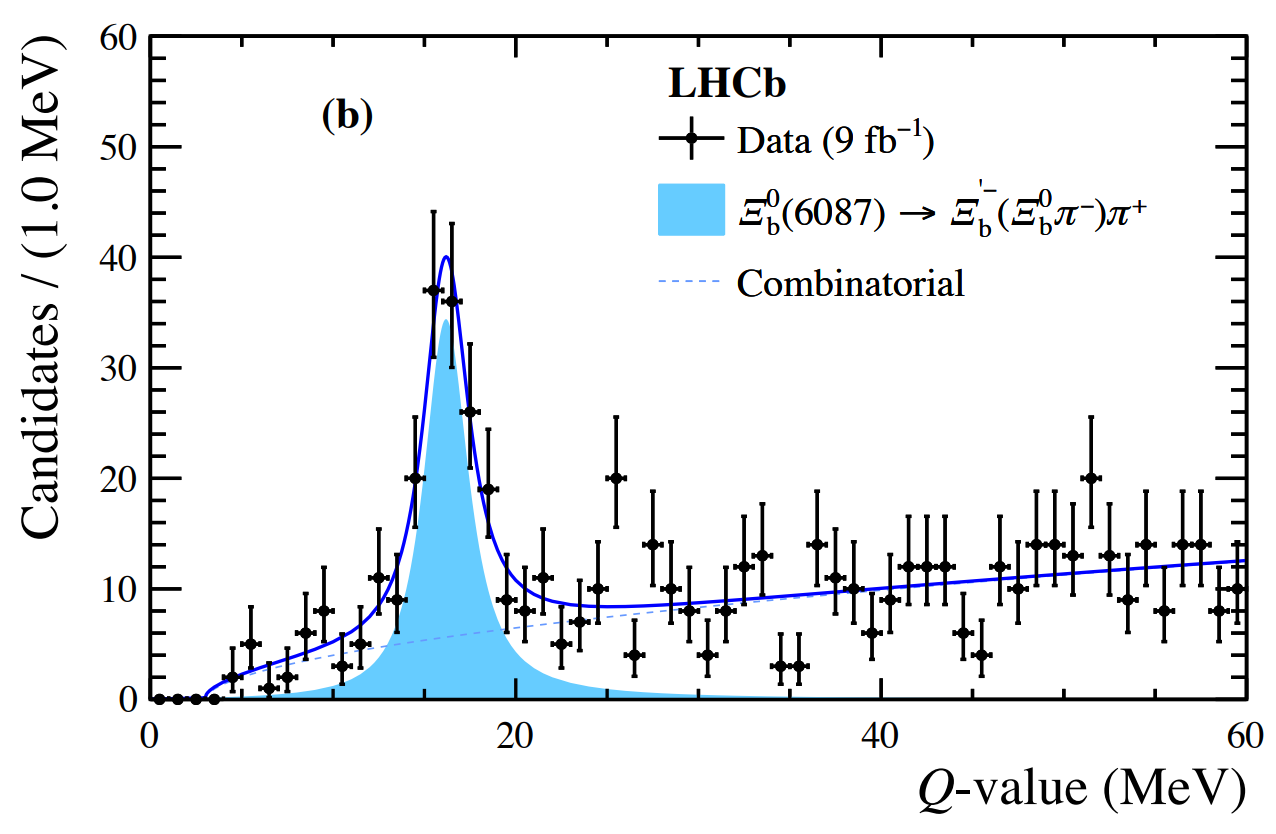 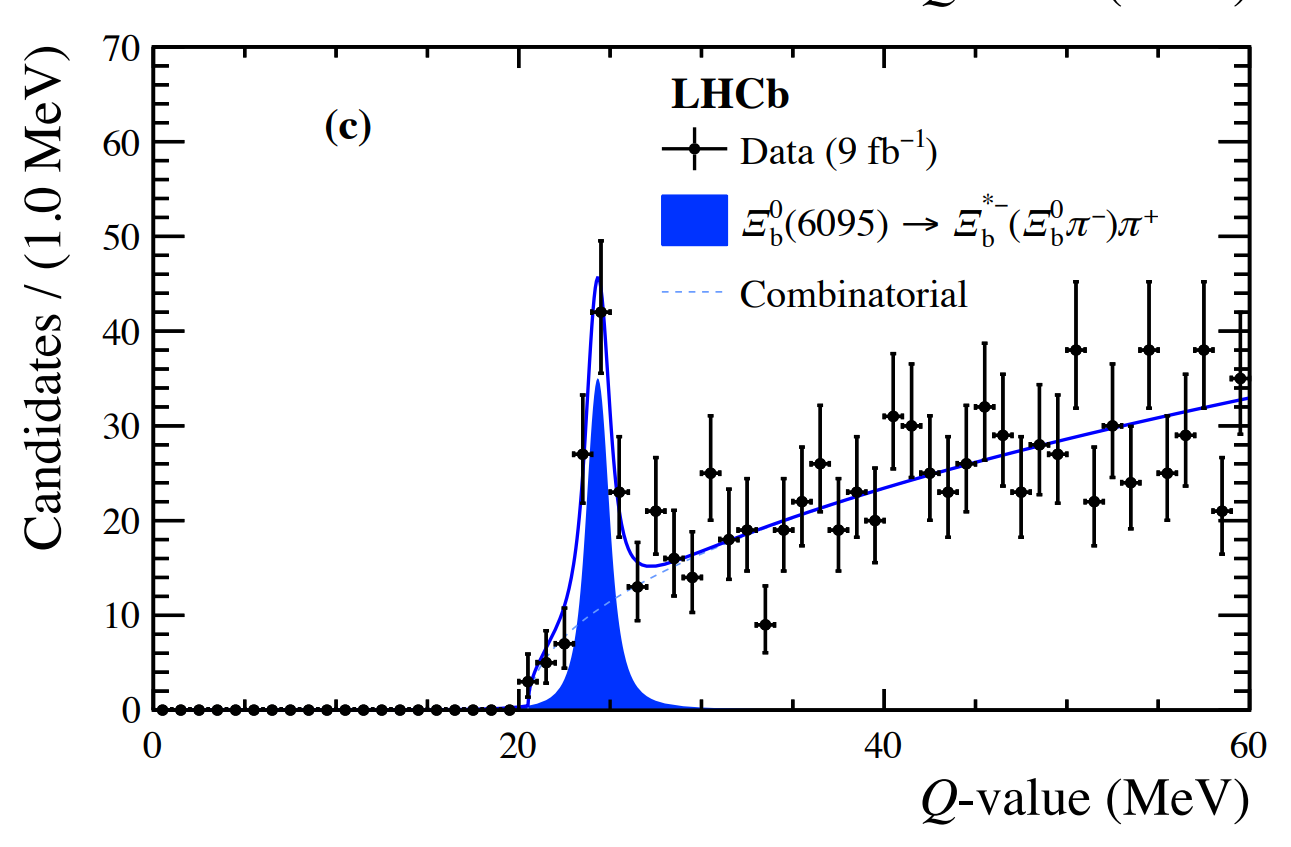 8
Oct 17, 2023
Zan Ren @MENU 2023
arXiv:2307.13399, Accepted by PRL
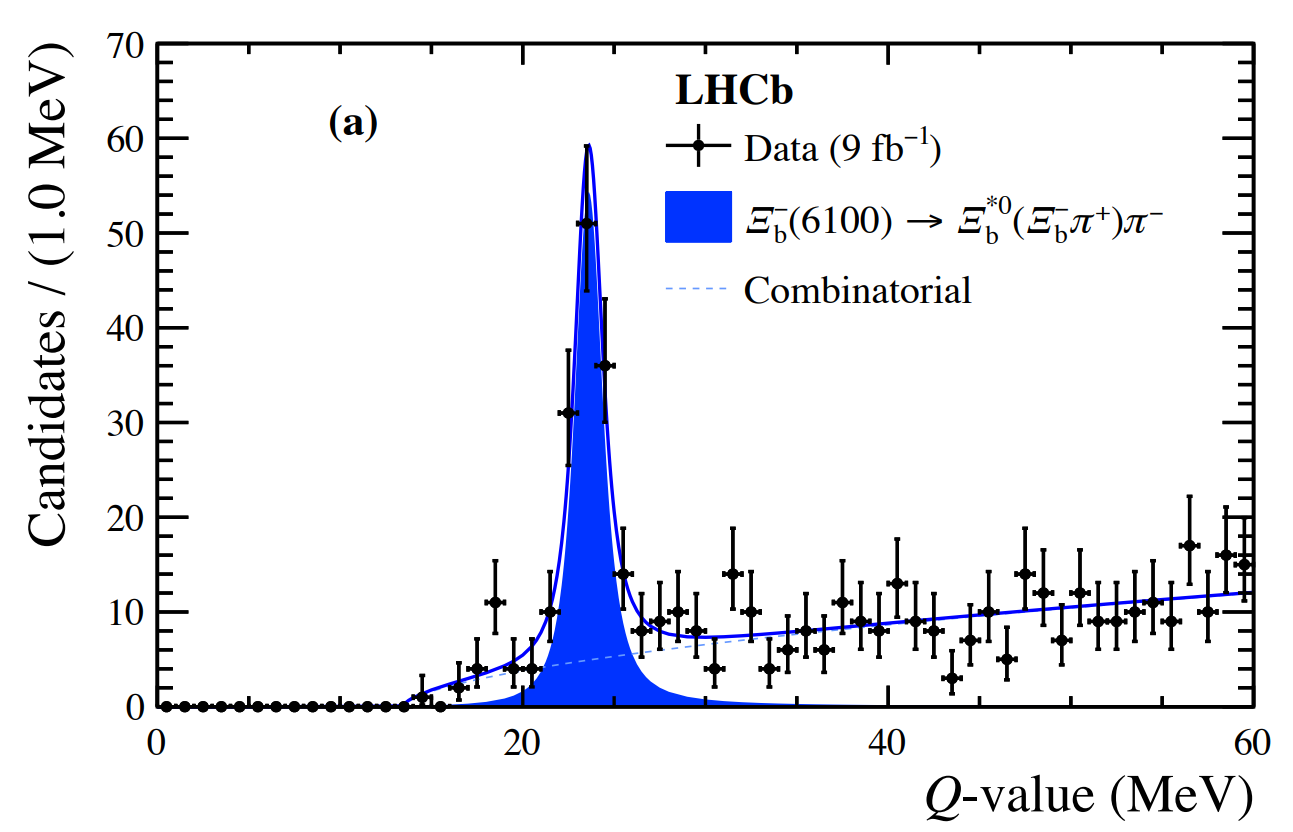 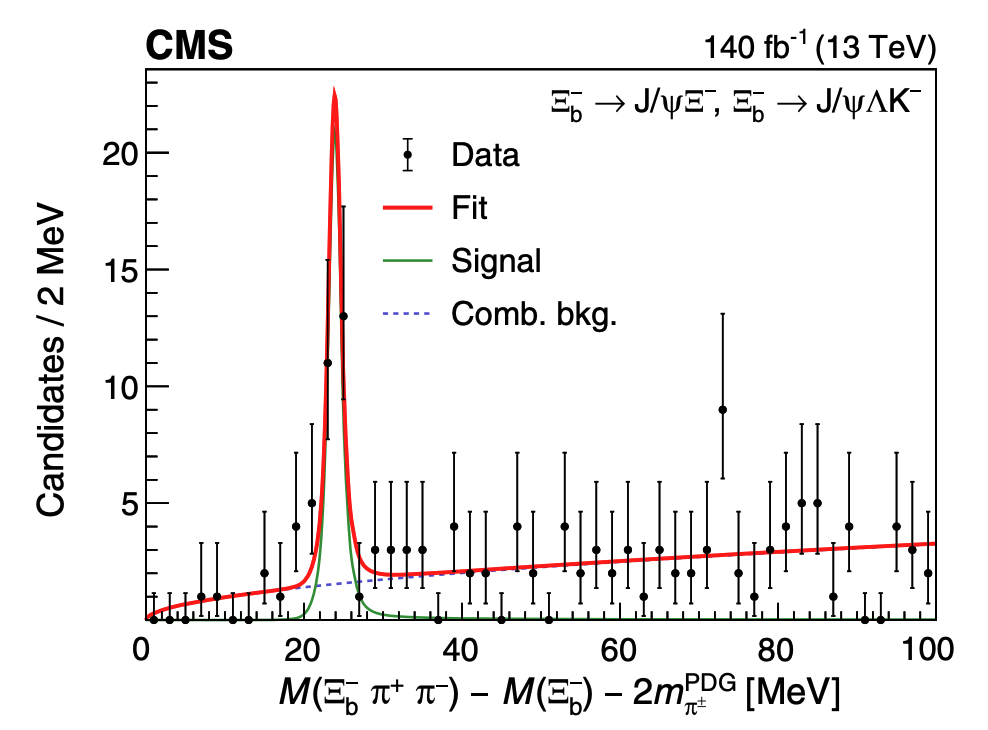 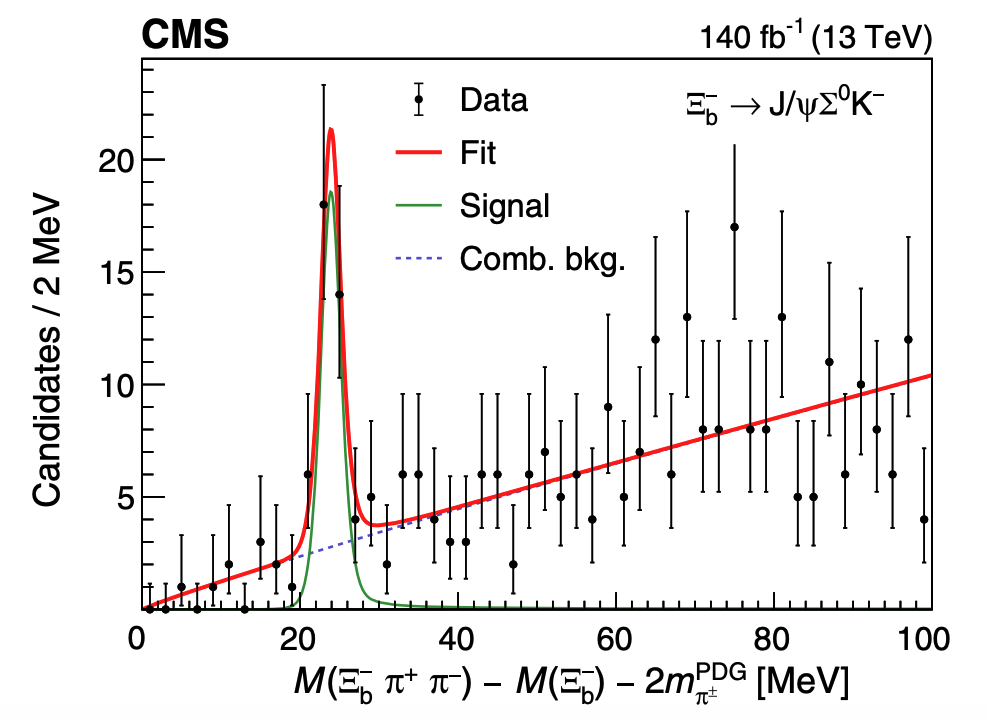 PRL126 (2021)252003
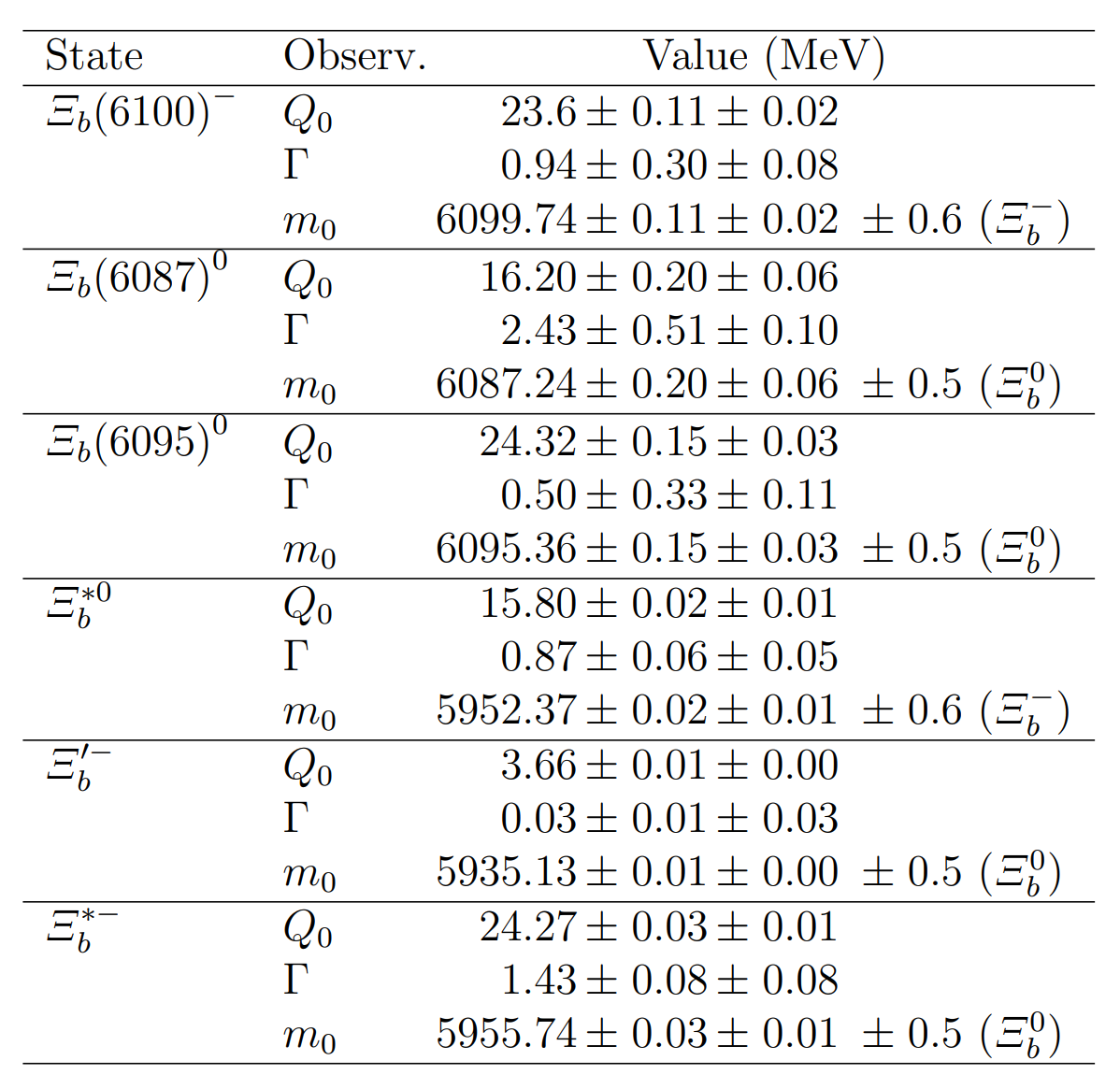 confirmed
new
new
9
Oct 17, 2023
Zan Ren @MENU 2023
1st show
PRD108 (2023) 072002
PRL115 (2015) 241801
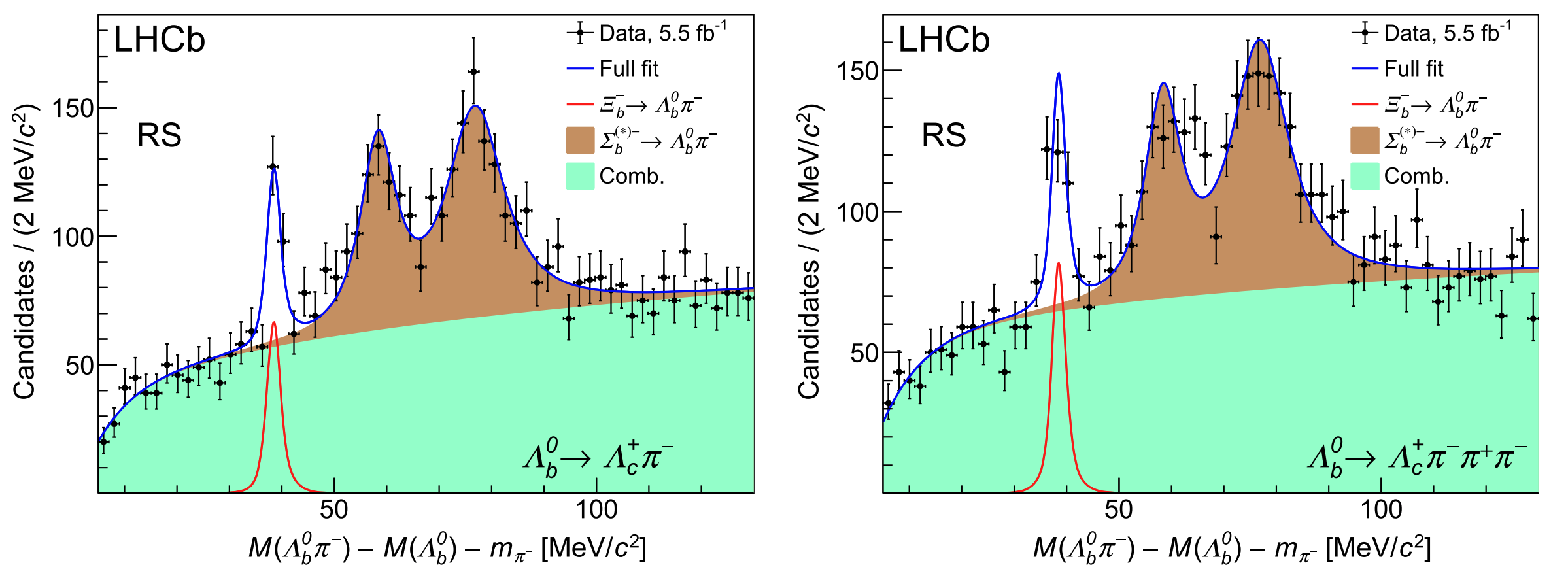 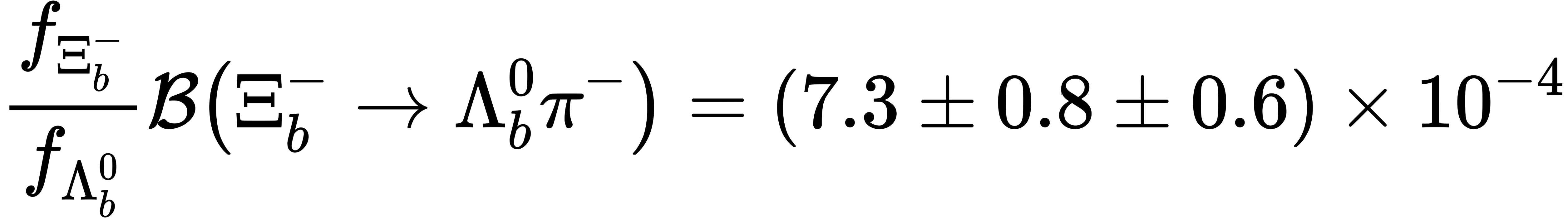 Consistent with predictions from
some diquark model : H.Y. Cheng et.al. JHEP03(2016)028 
current algebra approaches: e.g., PLB 750. (2015) 653 
duality: e.g., PRD 93 (2016) 034020
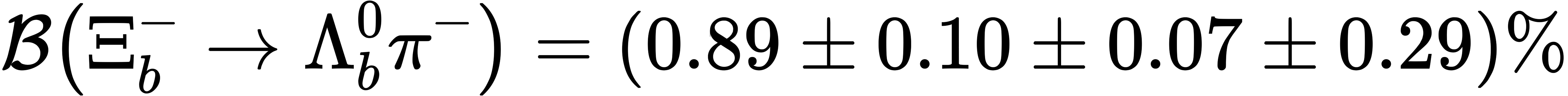 10
Oct 17, 2023
Zan Ren @MENU 2023
[Speaker Notes: parity-violating S-wave matrix element sd(0+) -> ud(0+) + pi^- (0-) , b is a spectator,  s->u ubar d]
PRL131 (2023) 031901
The mass of pentaquarks is found to be close to charm-baryon and charm-meson threshold.
The interpretation as hadronic molecular-state is one of the popular theories.
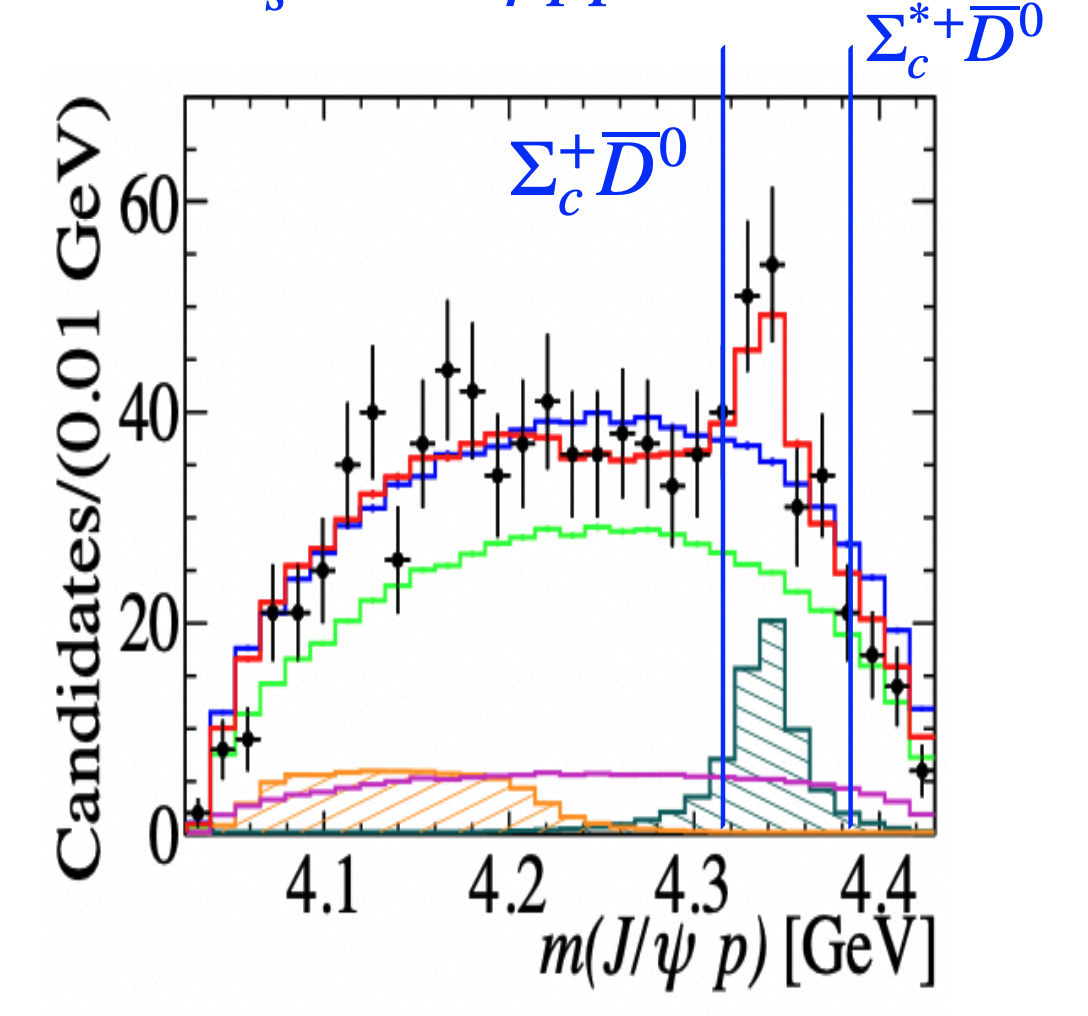 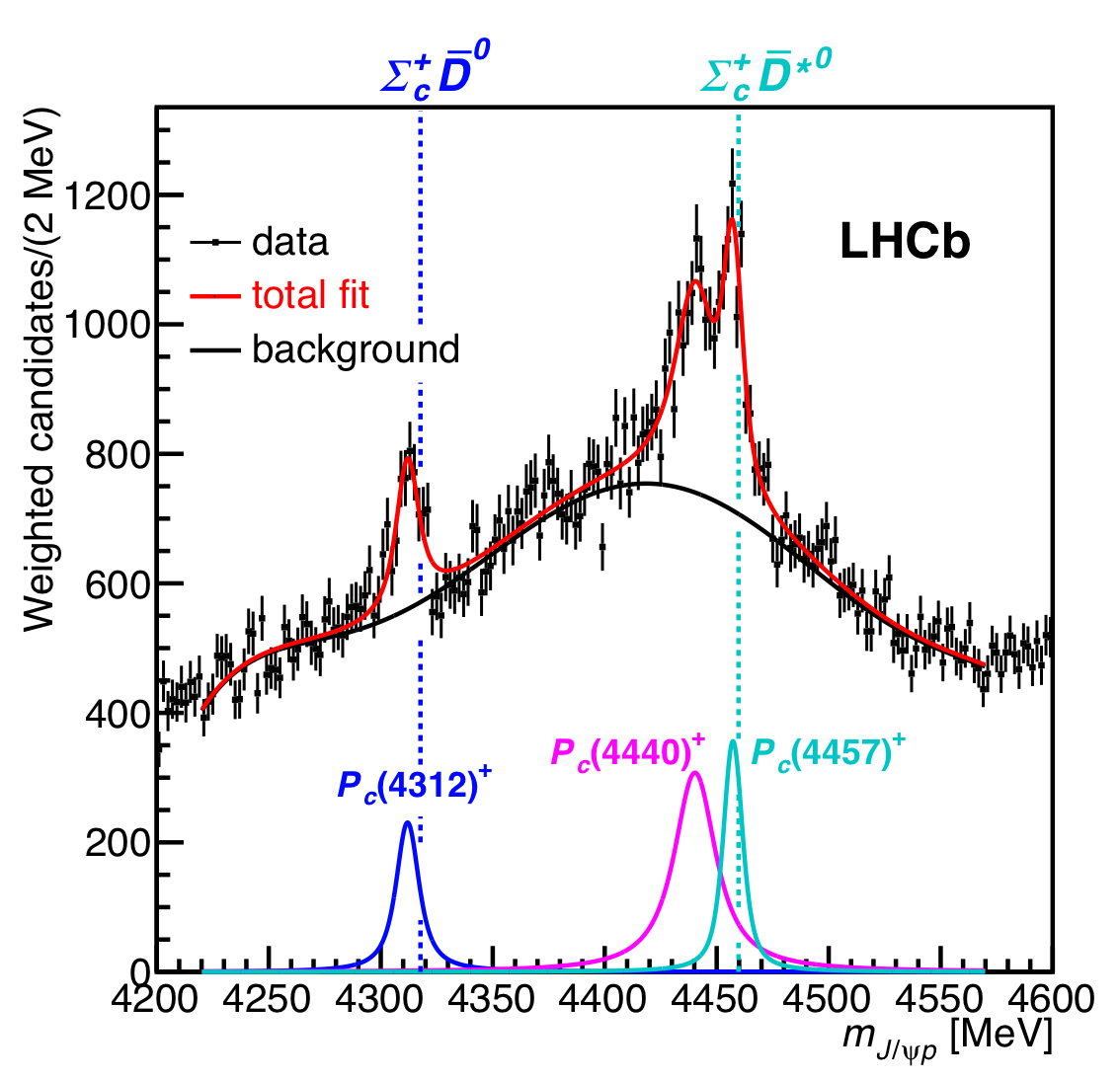 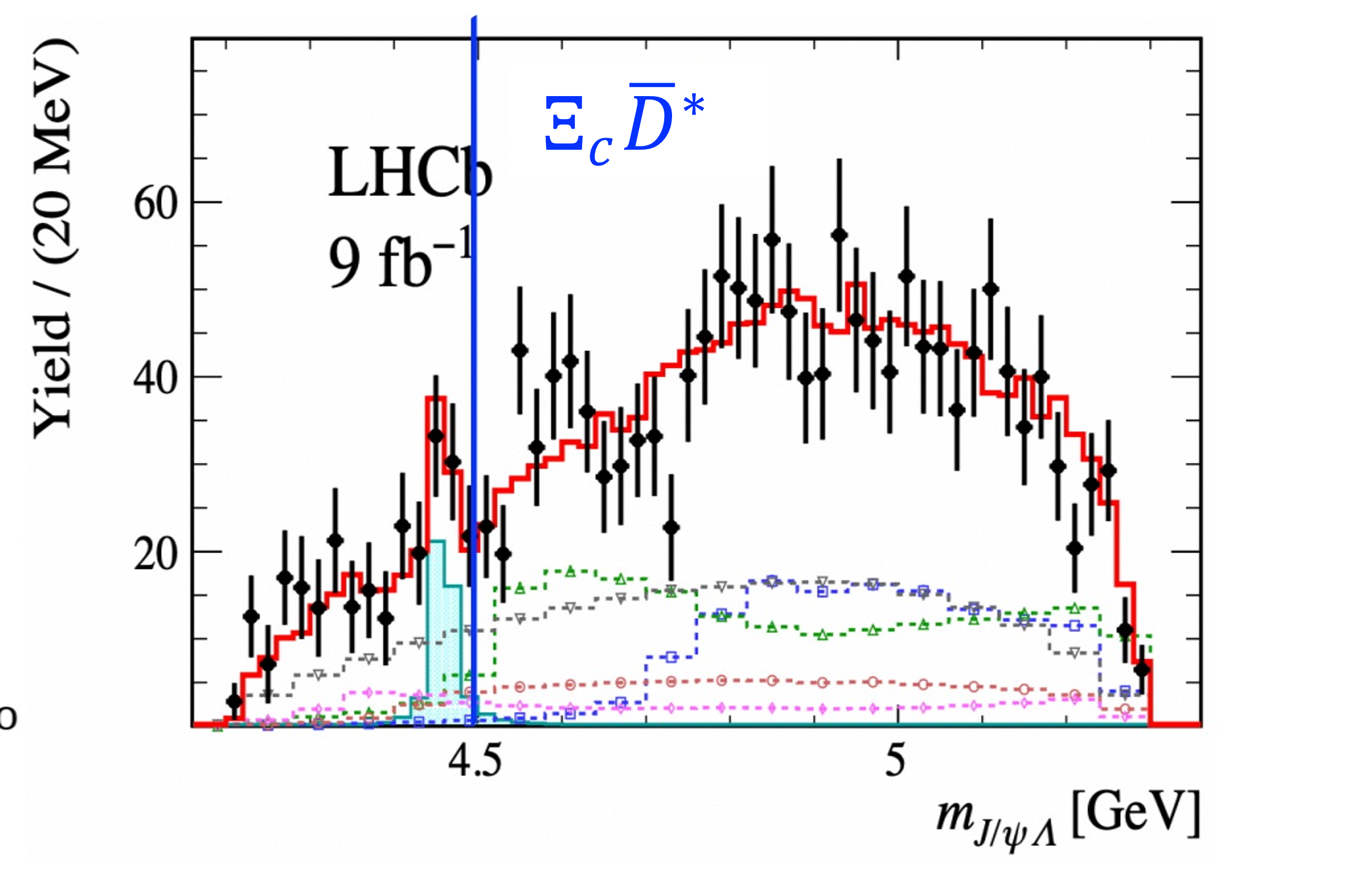 PRL 128(2022) 062001
PRL 122 (2019) 222001
Sci.Bull.66 (2021) 1278
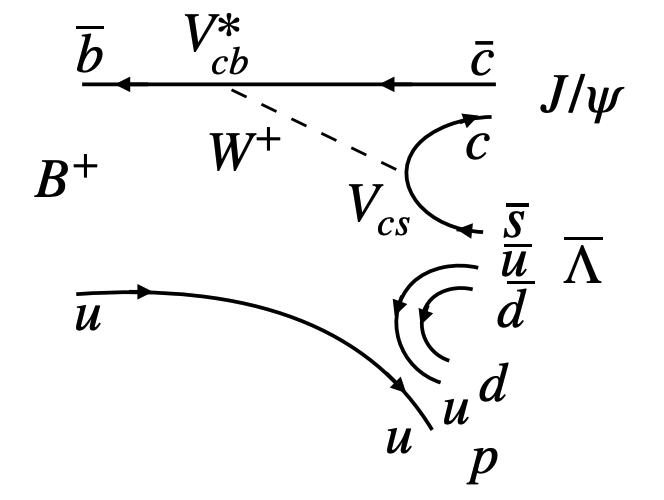 11
Oct 17, 2023
Zan Ren @MENU 2023
PRL131 (2023) 031901
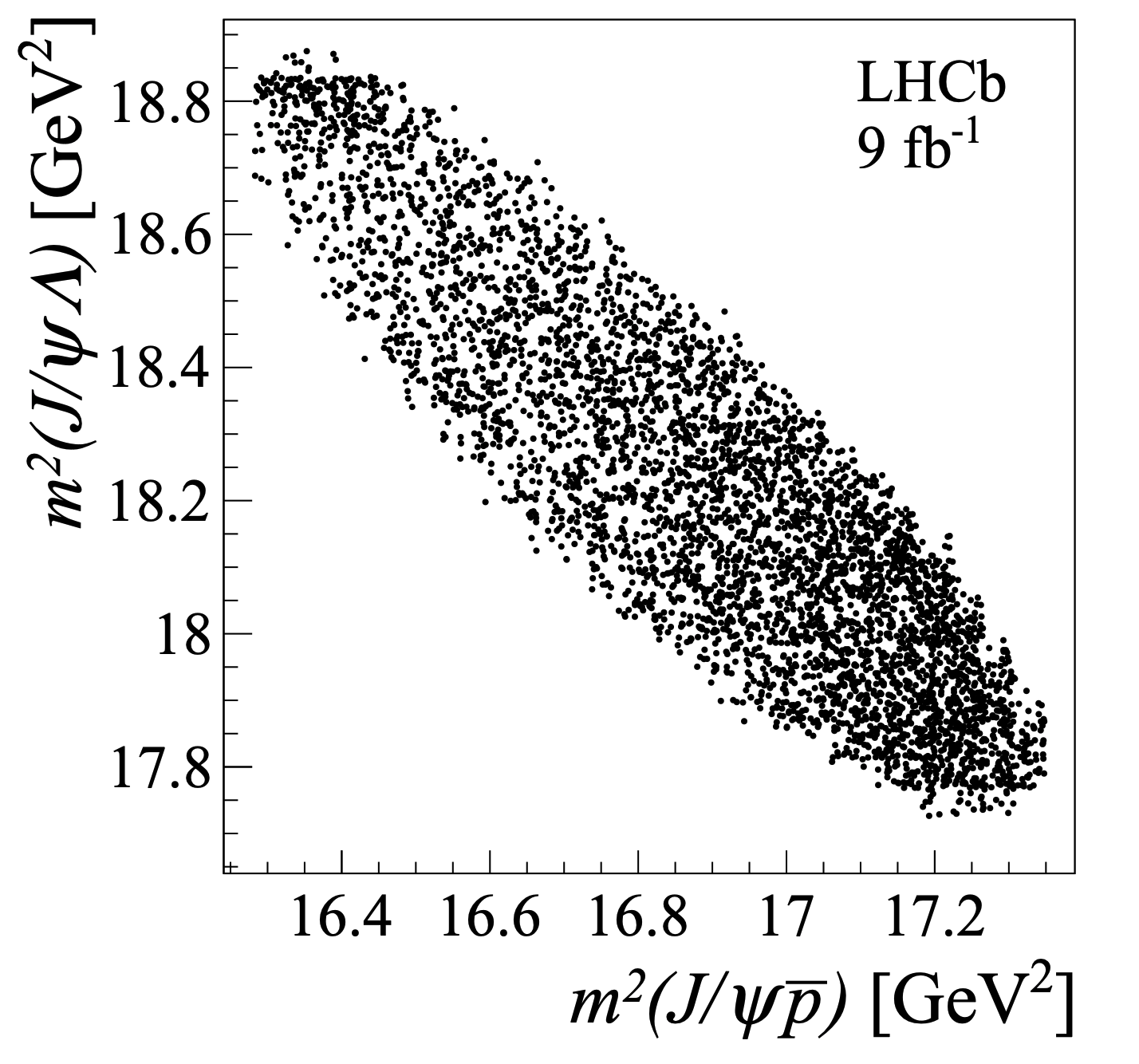 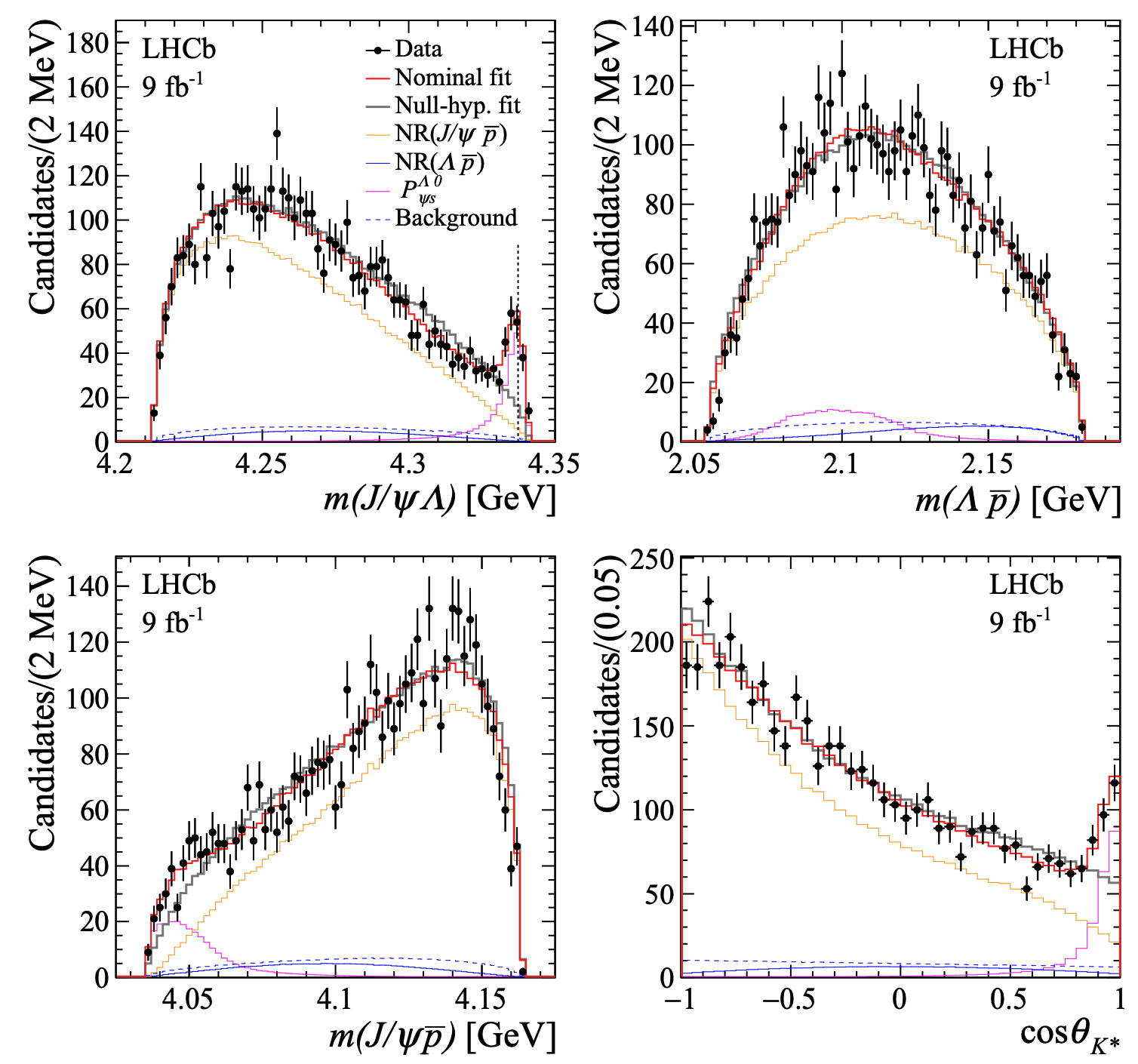 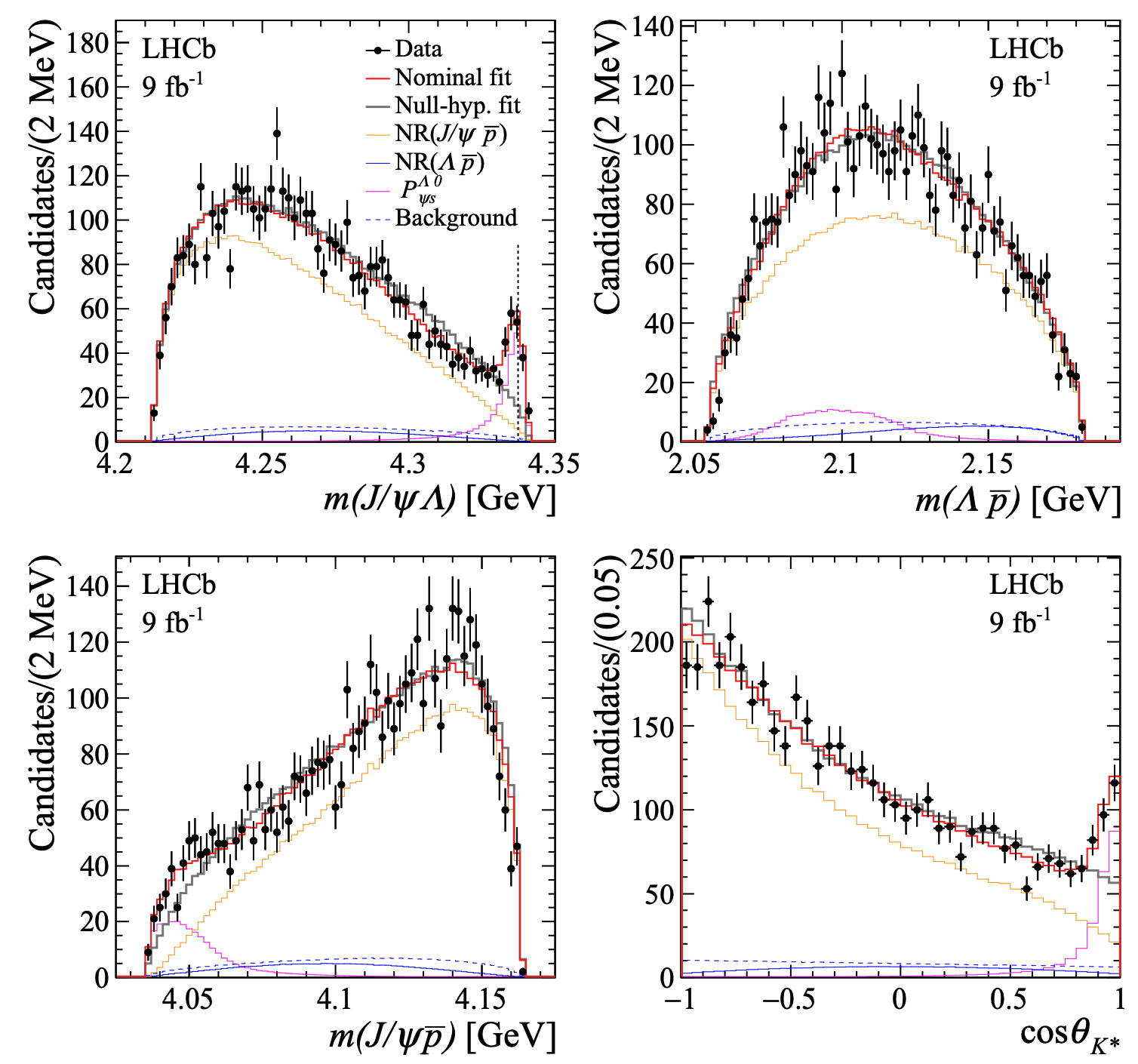 12
Oct 17, 2023
Zan Ren @MENU 2023
PRL131 (2023) 131901
PRL127 (2021) 082001
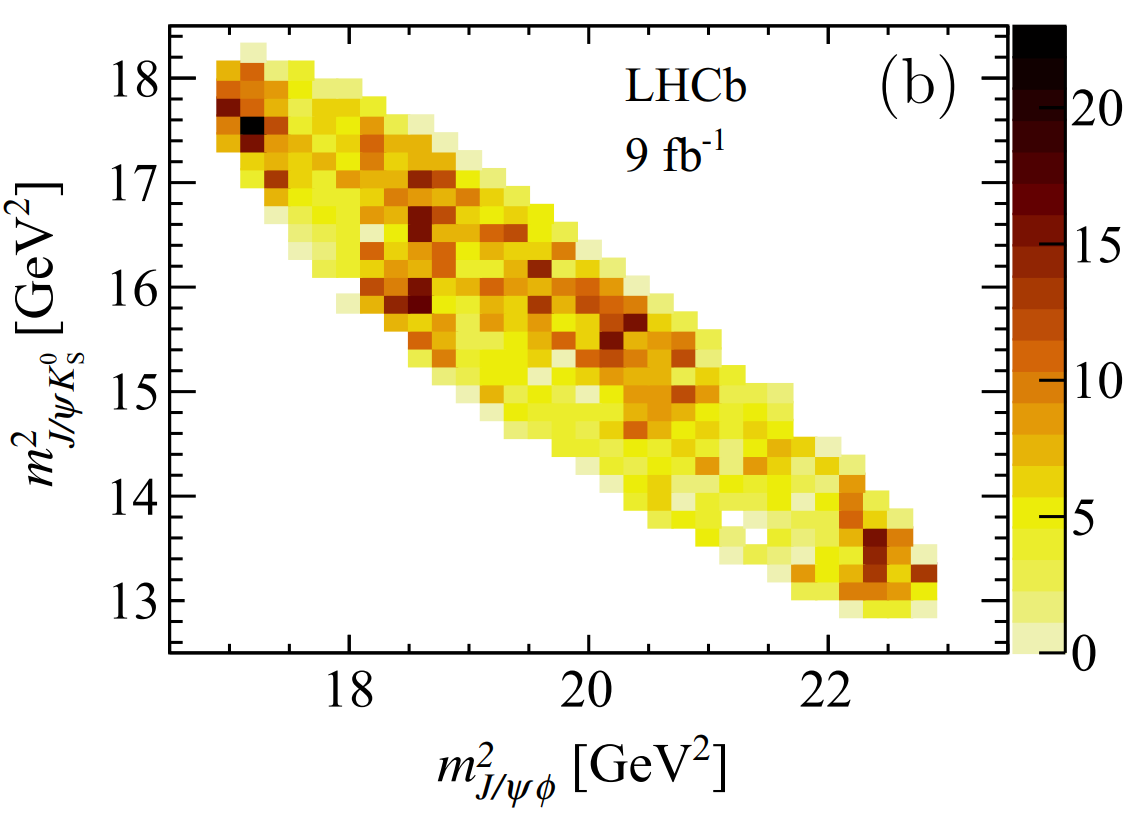 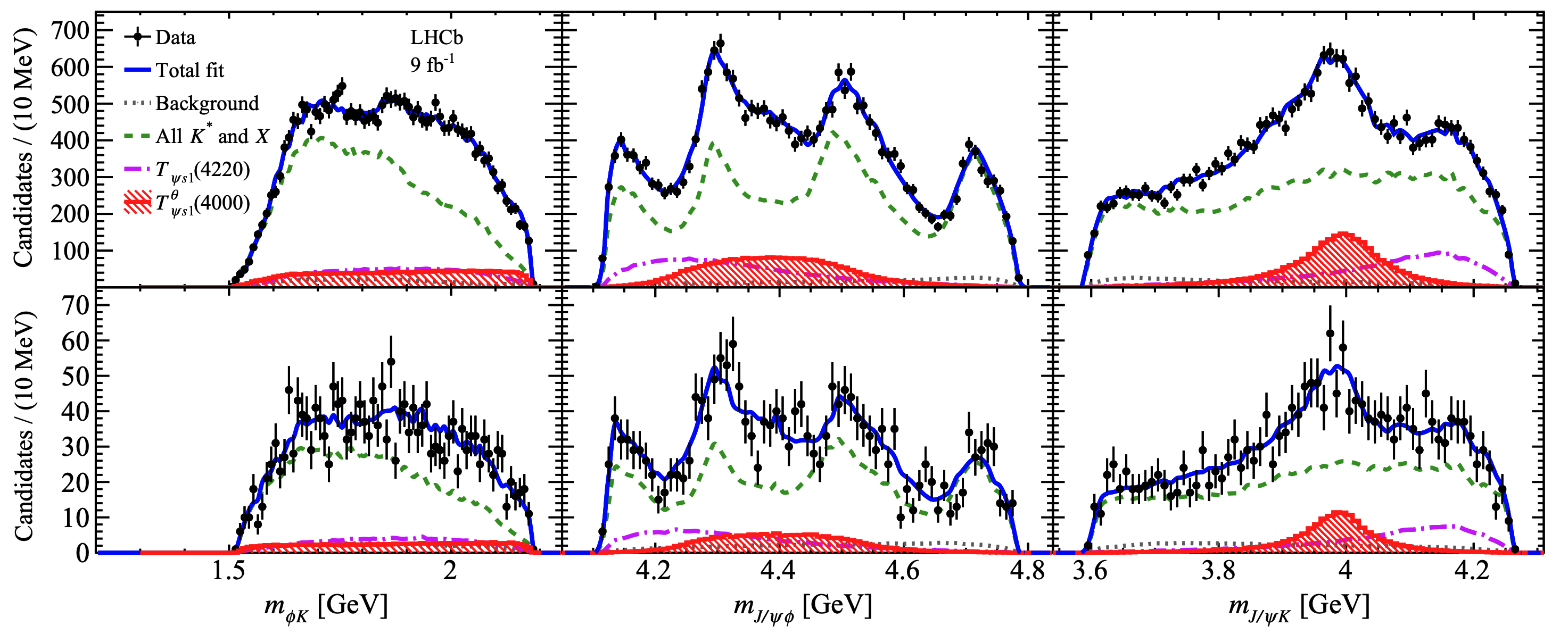 13
Oct 17, 2023
Zan Ren @MENU 2023
PRD108 (2023) 012017
PRL131 (2023) 041902
PRL125 (2020) 242001
PRD102 (2020) 112003
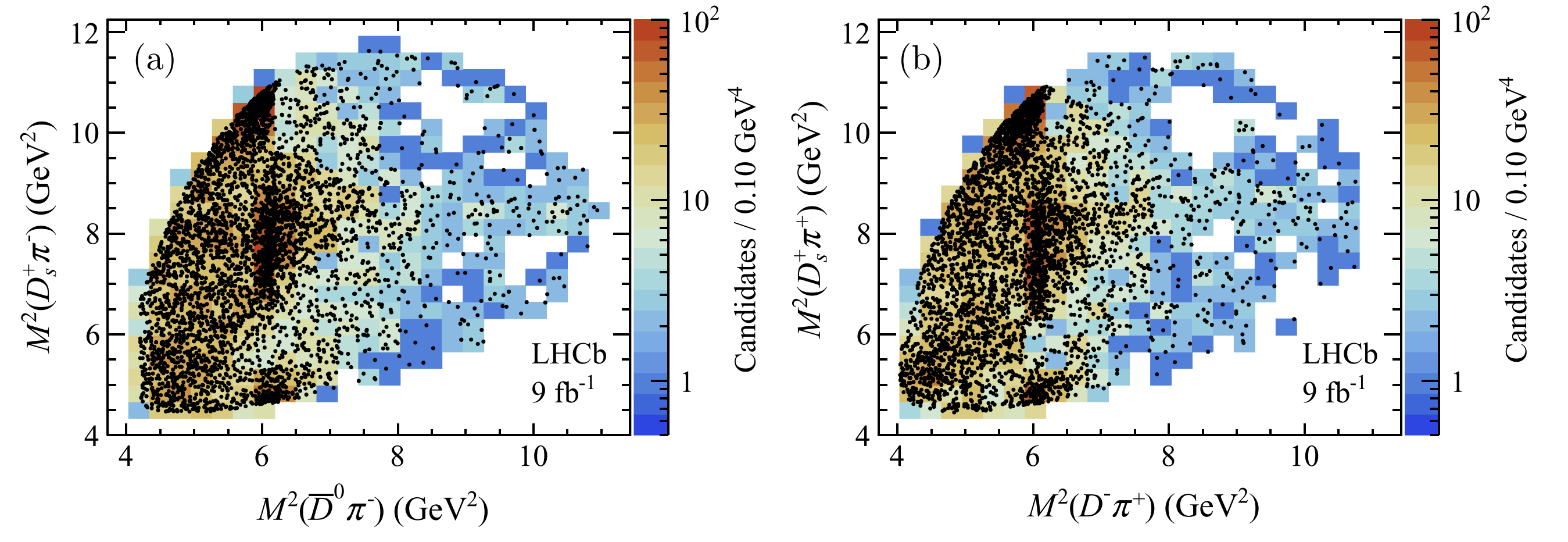 14
Oct 17, 2023
Zan Ren @MENU 2023
PRL131 (2023) 041902
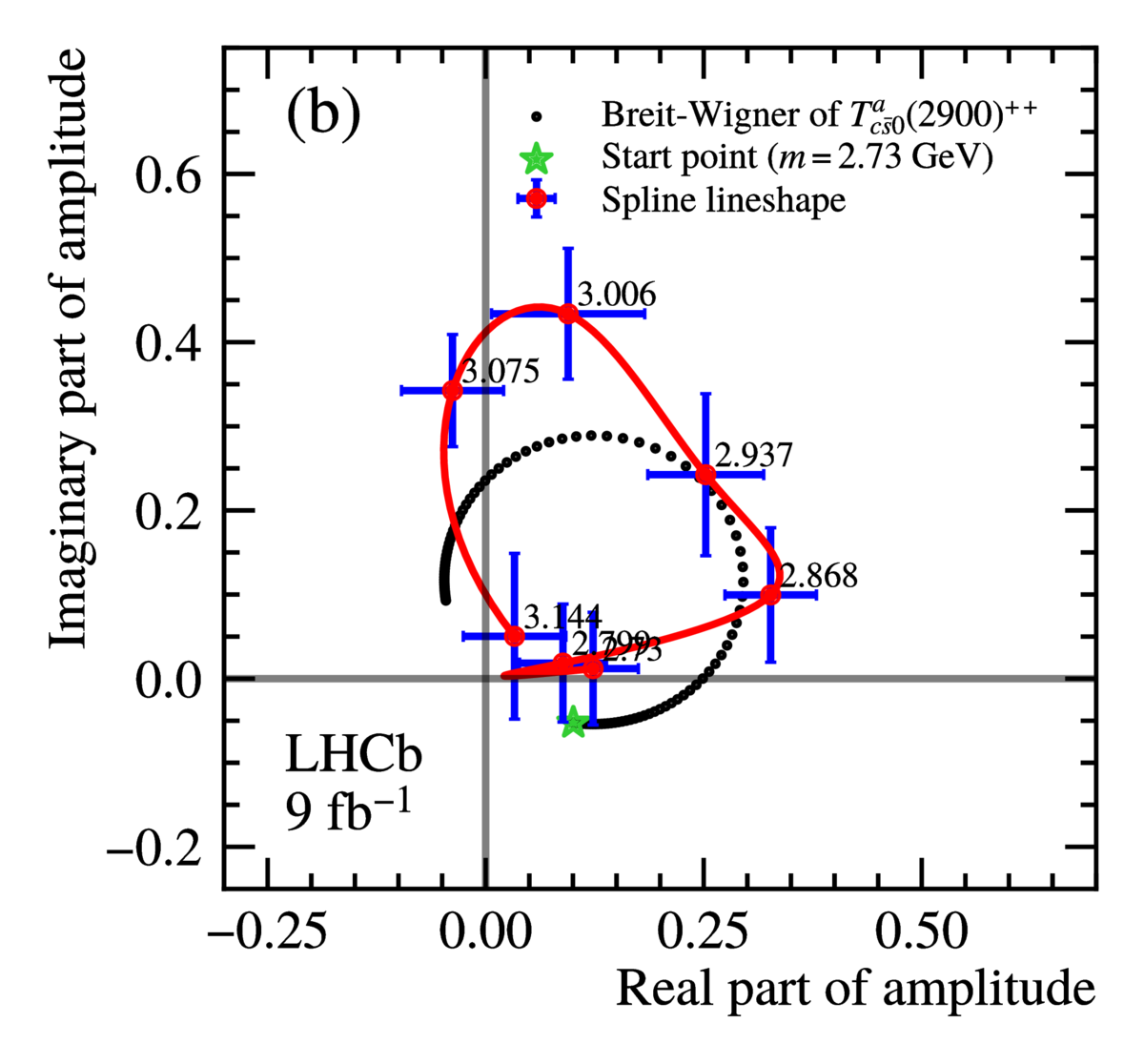 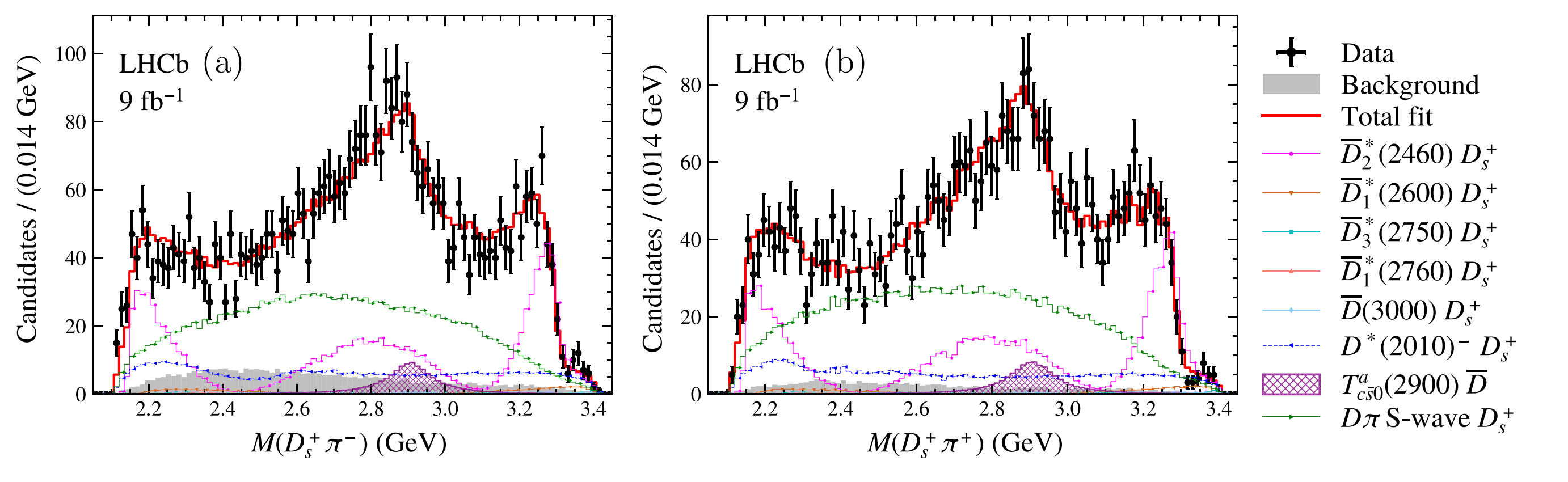 Shared fit reports: (assume they belong to isospin triplet)
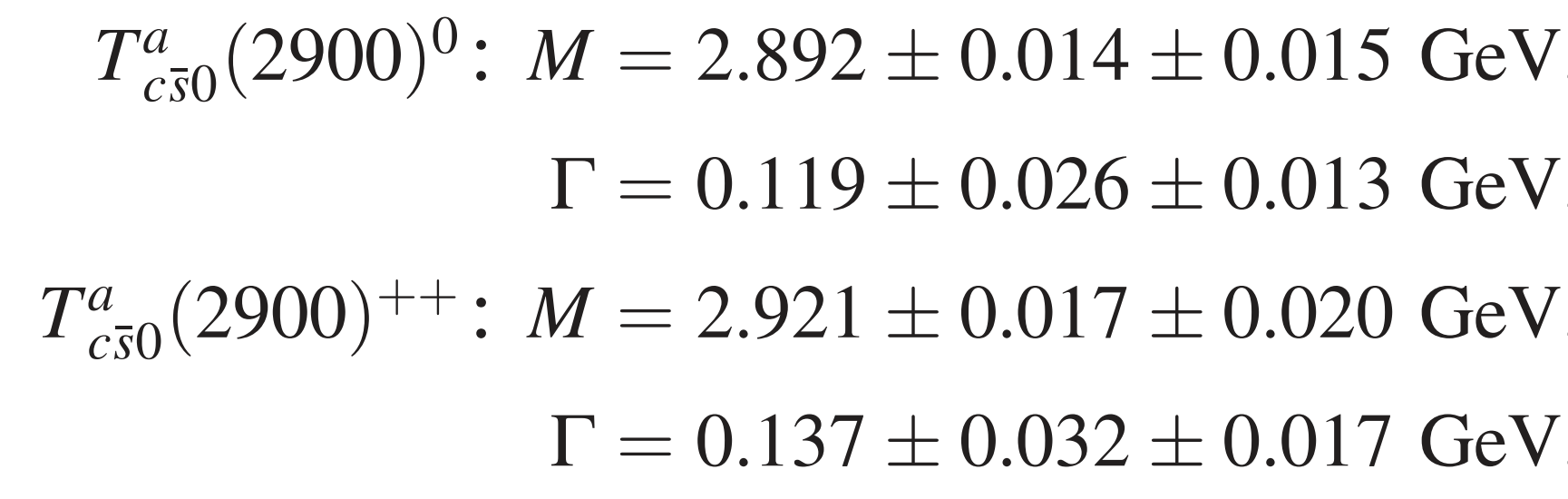 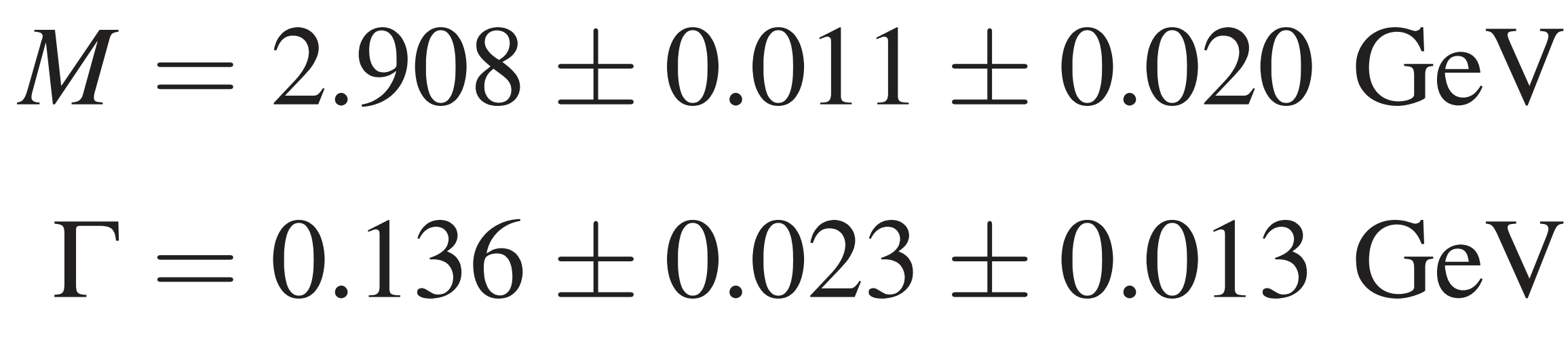 15
Oct 17, 2023
Zan Ren @MENU 2023
Summary and prospects
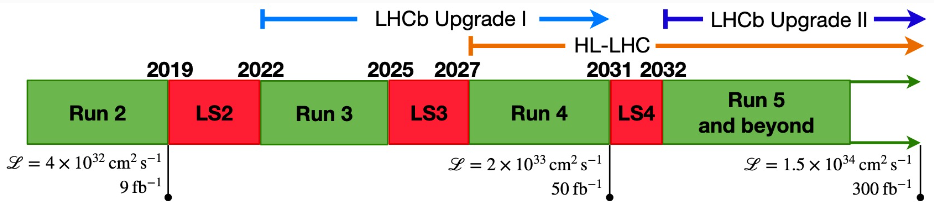 arXiv:2305.10515
16
Oct 17, 2023
Zan Ren @MENU 2023
Thanks for listening
Questions and comments are welcomed.
Oct 17, 2023
Zan Ren @MENU 2023
17
Backup
Oct 17, 2023
Zan Ren @MENU 2023
18
Impact on recently discovered hadrons
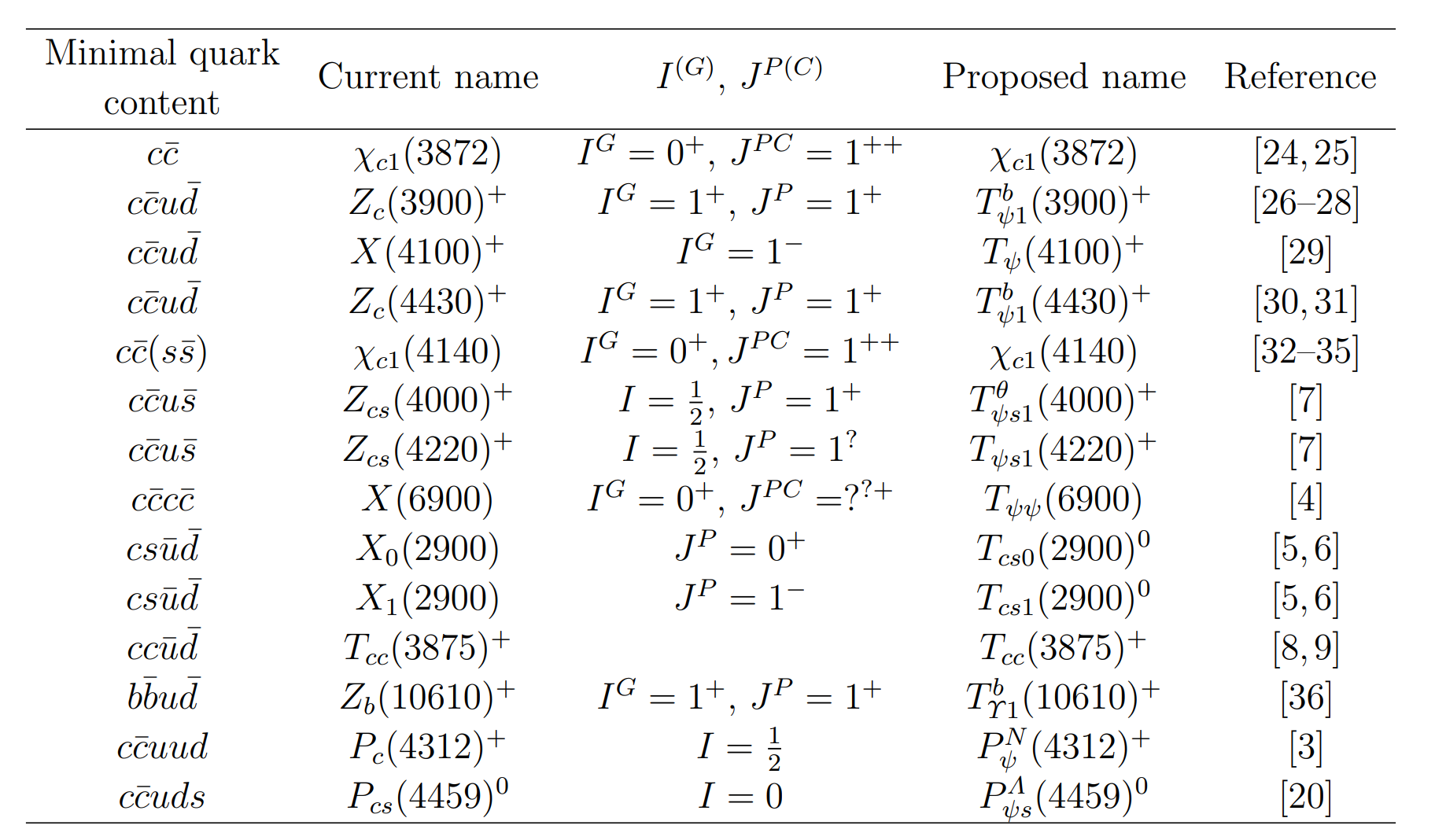 19
Oct 17, 2023
Zan Ren @MENU 2023